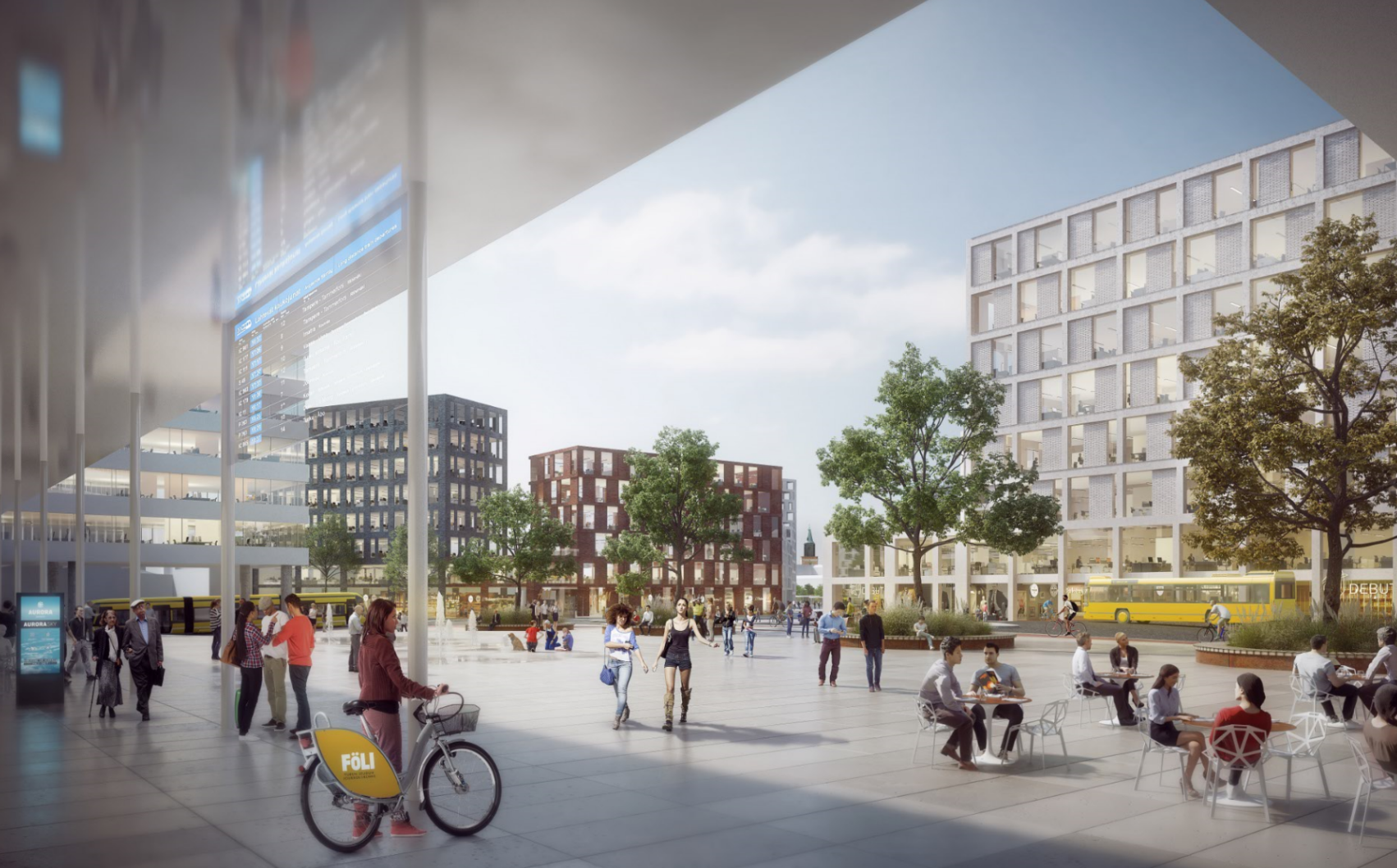 KärkihankeTurun Tiedepuisto
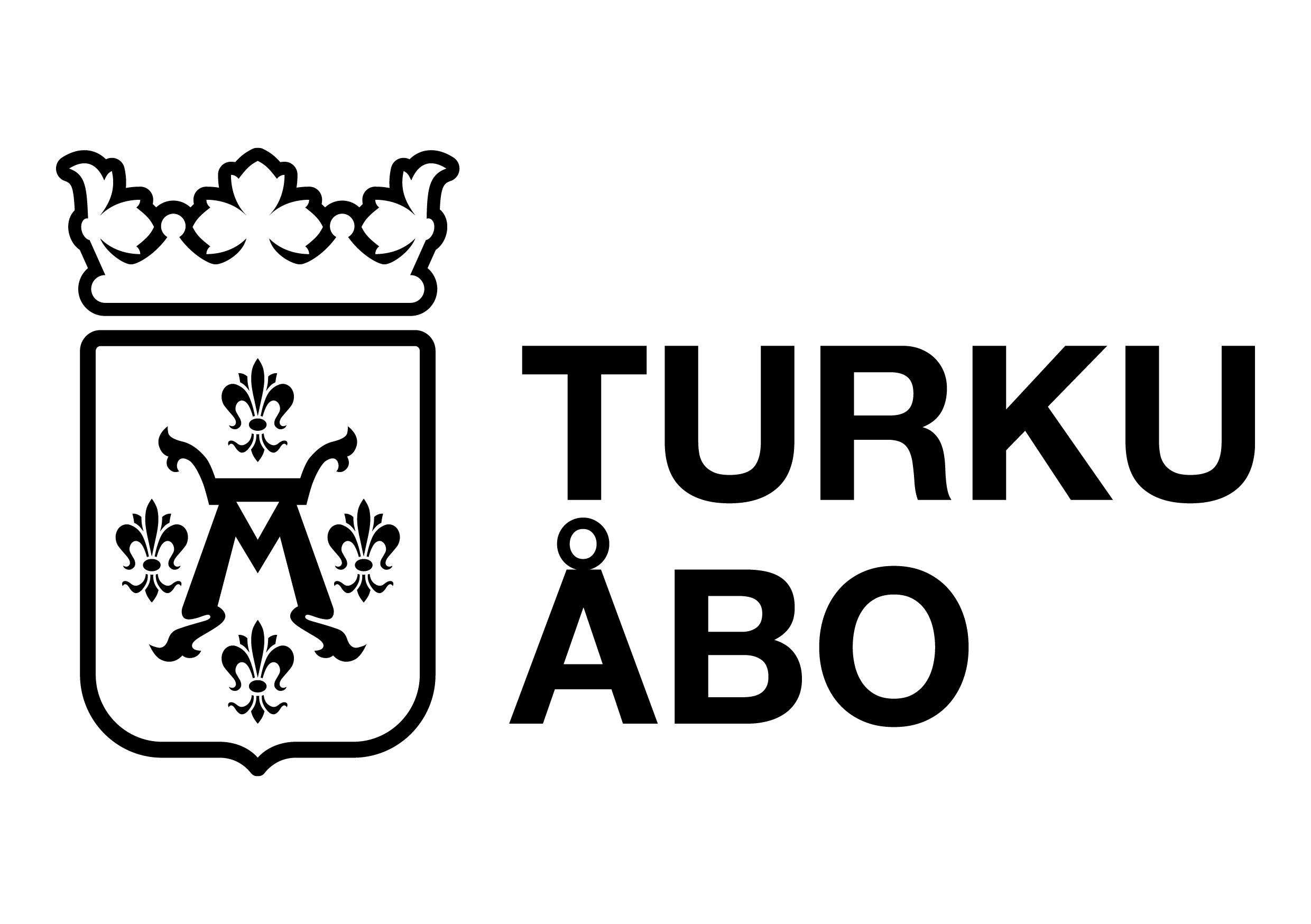 Timo Hintsanen 7.5.2018
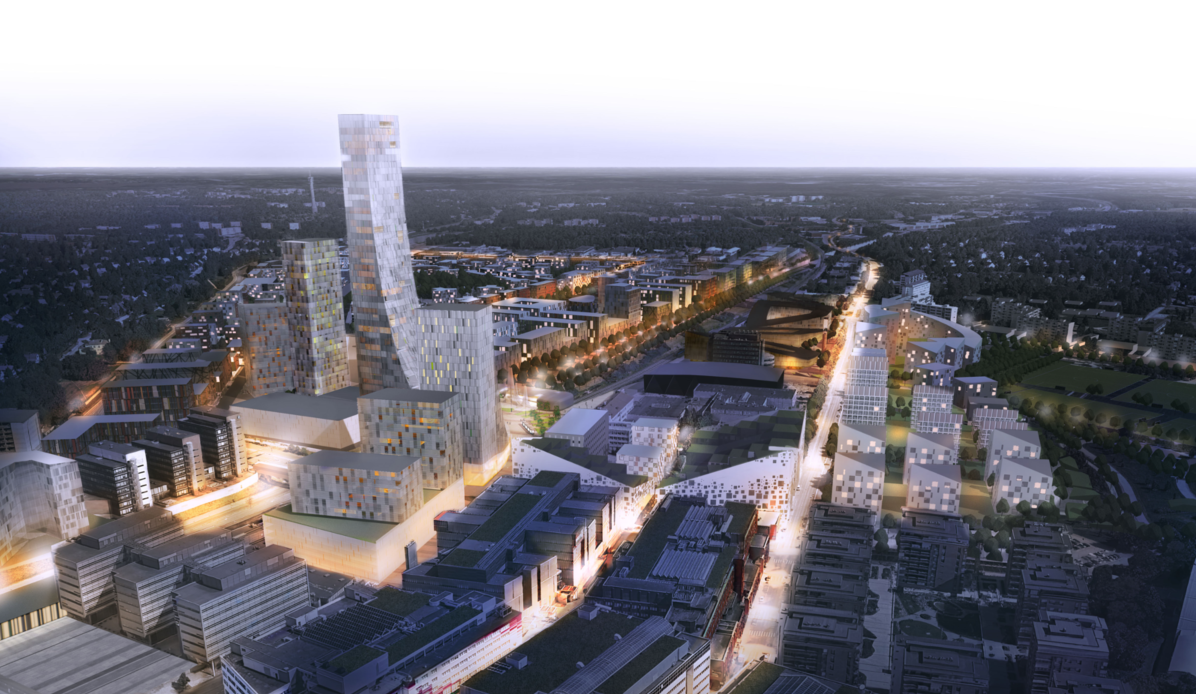 Turun tiedepuiston kärkihankkeen10 ohjaavaa periaatetta
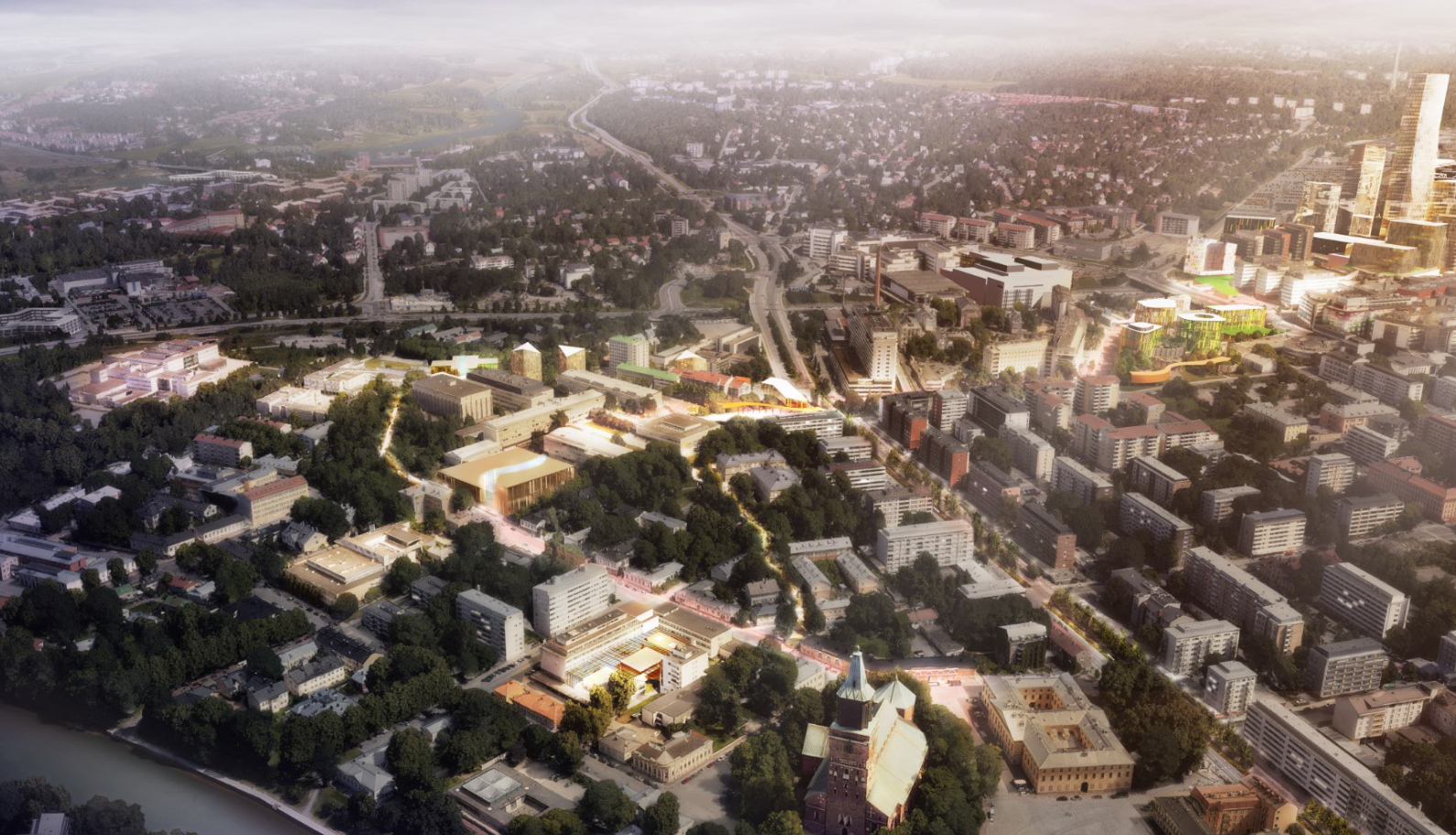 Yleislinjaus:” Turun tiedepuiston kärkihanke ohjaa kulloinkin toimivaltaisen toimielimen ja viranhaltijan valmistelua ja päätöksentekoa.”:
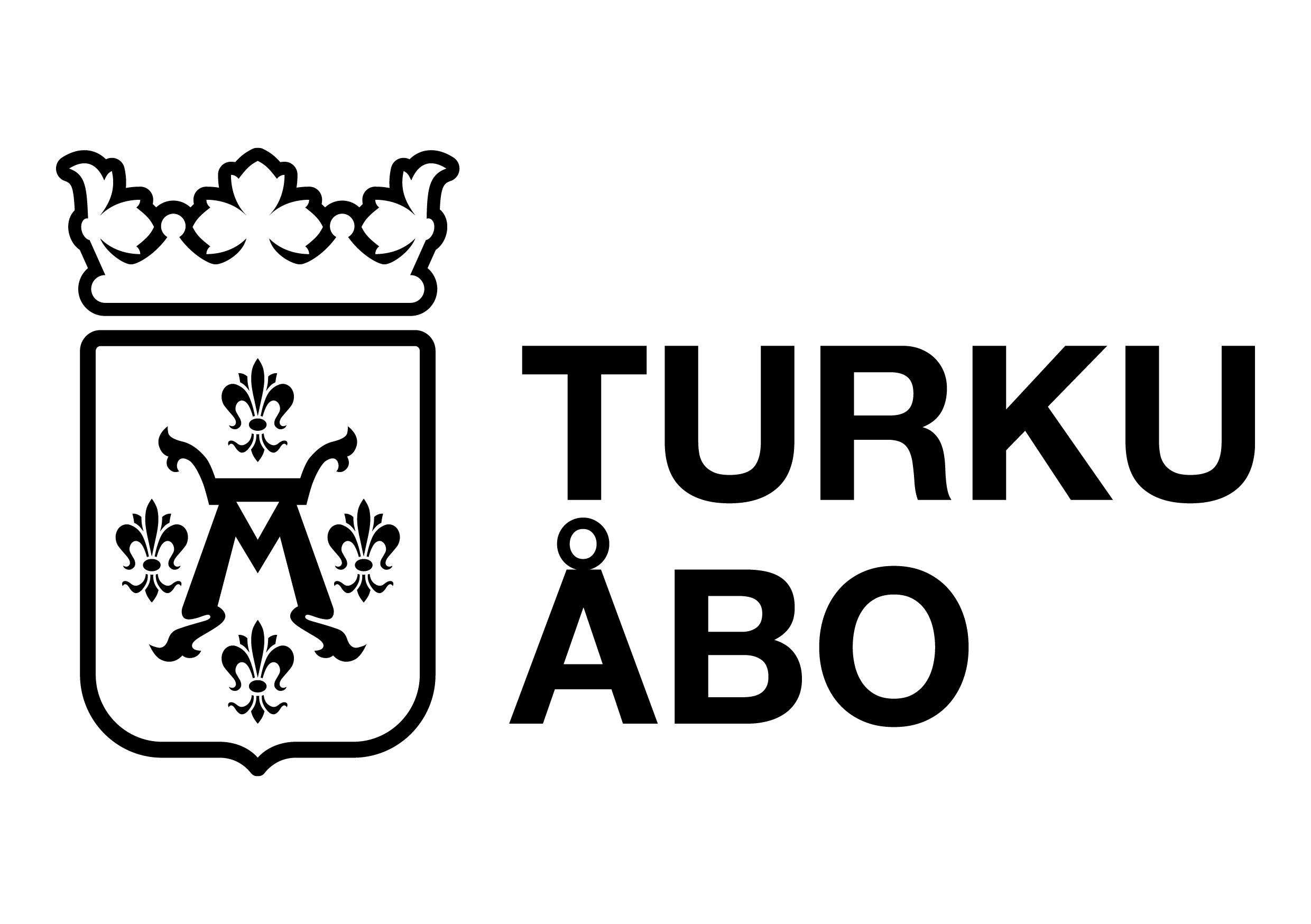 ...mikä tarkoittaa seuraavaa:
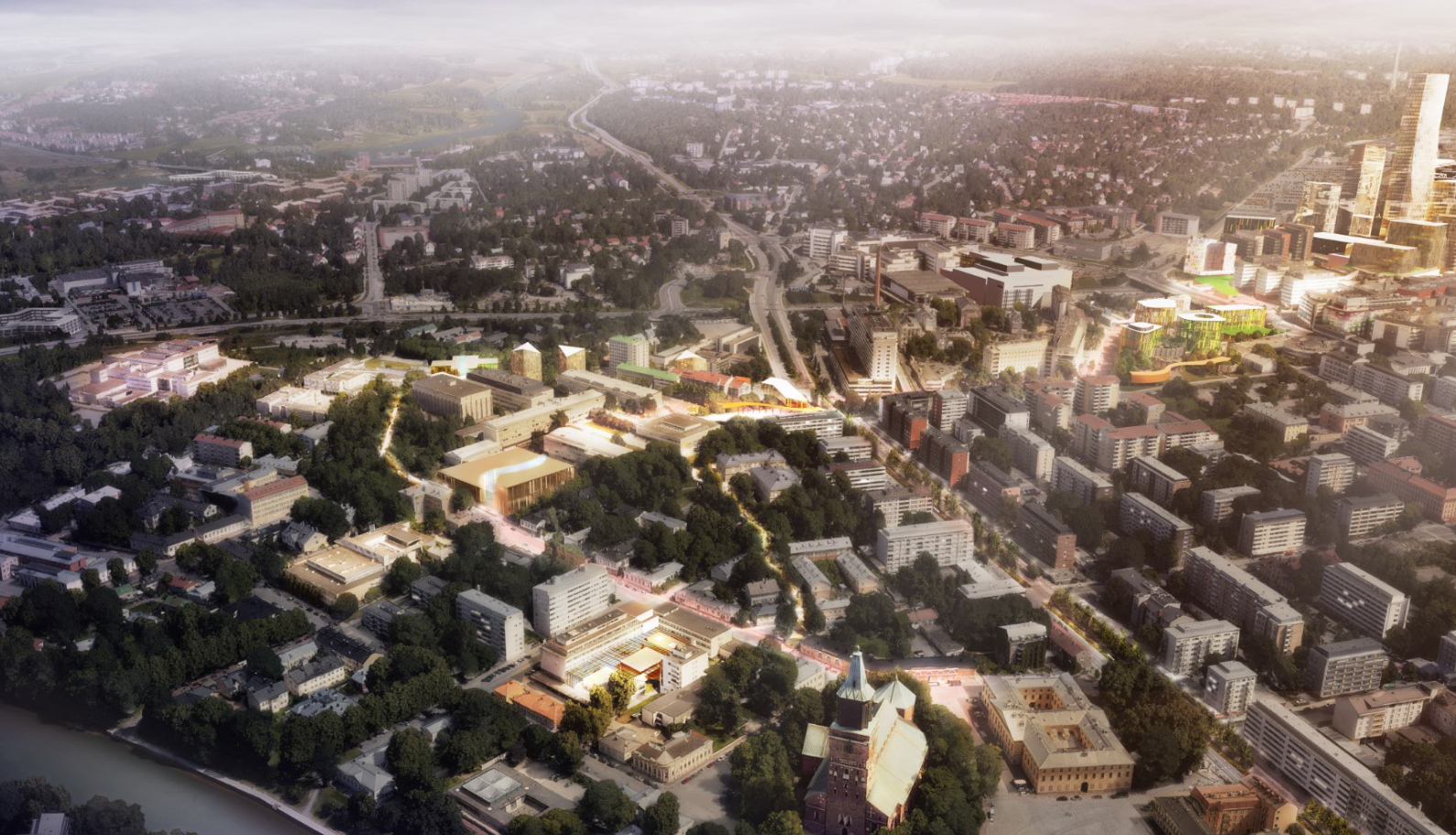 1
Turun Tiedepuisto on  kaupunkiseudun merkittävin kehityskohde
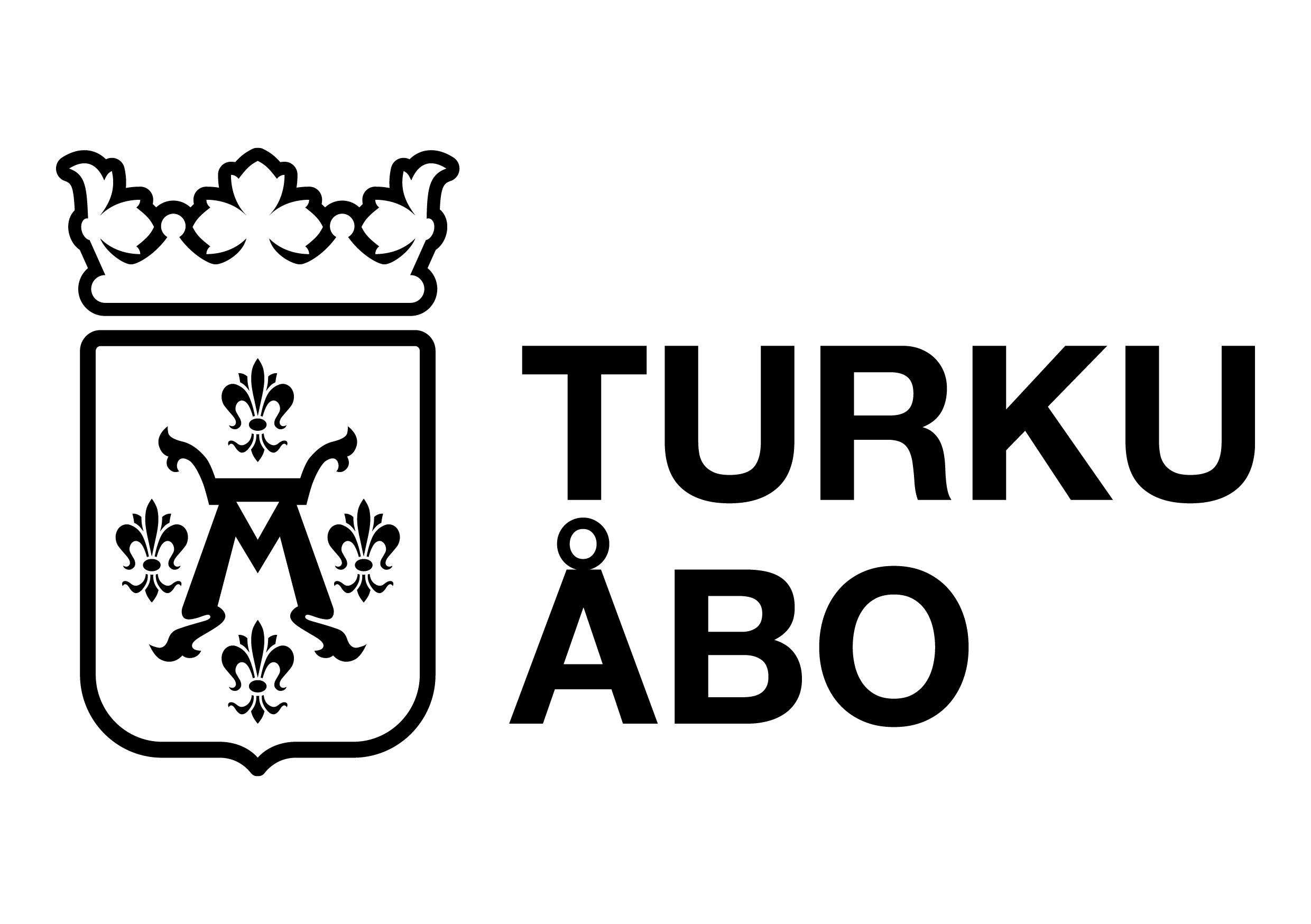 1
Turun Tiedepuisto         on kaupunkiseudun merkittävin kehityskohde
Turun Tiedepuisto on kaupunkiseudun merkittävin kasvua tukeva kaupunkikehityskohde.
Kärkihankkeen tavoitteiden mukaisella laadulla, mitoituksella ja toiminnallisuudella tuetaan kunnianhimoisia strategisia tavoitteita käyttäen rohkeasti myös korkeaa rakentamistapaa.
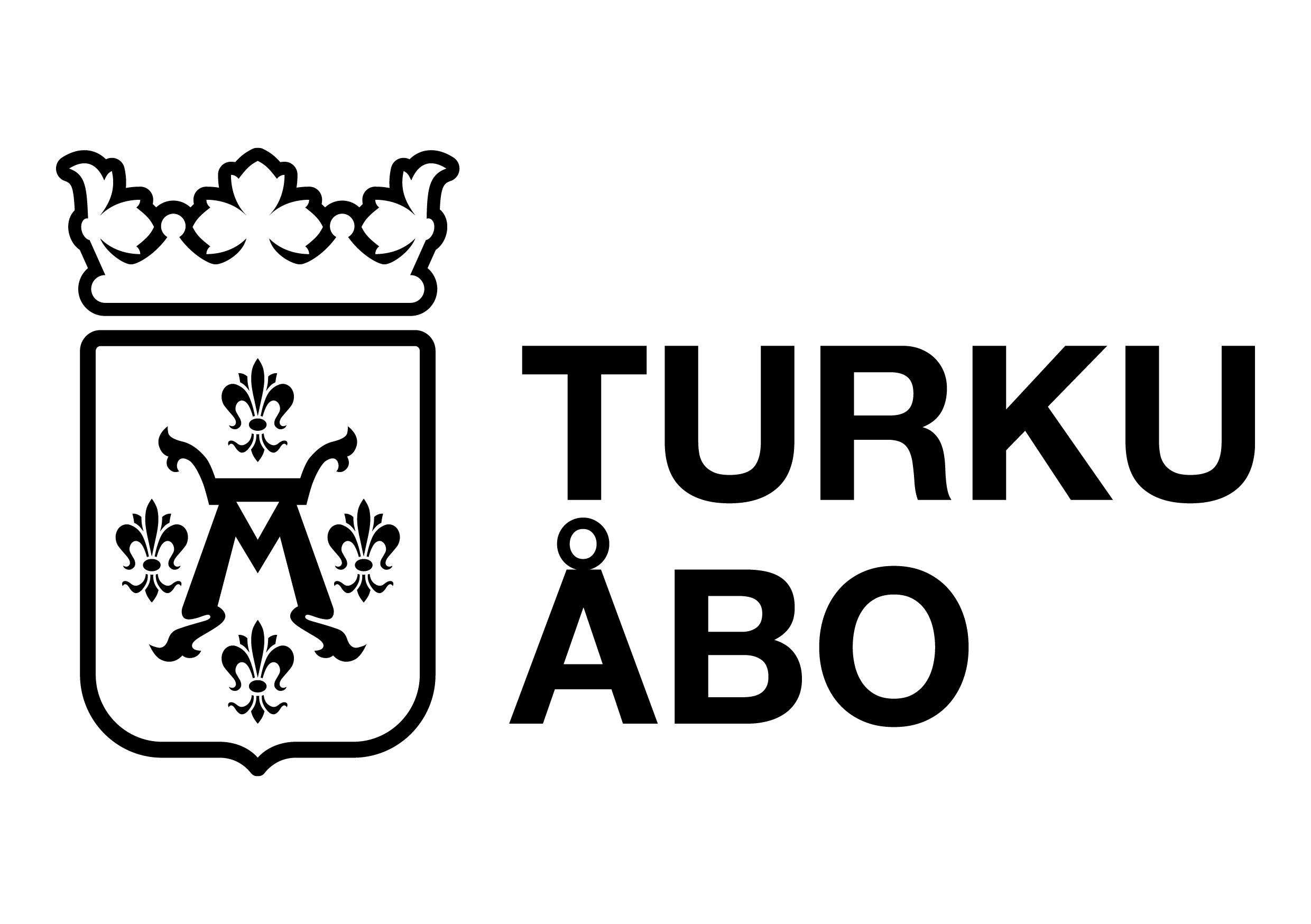 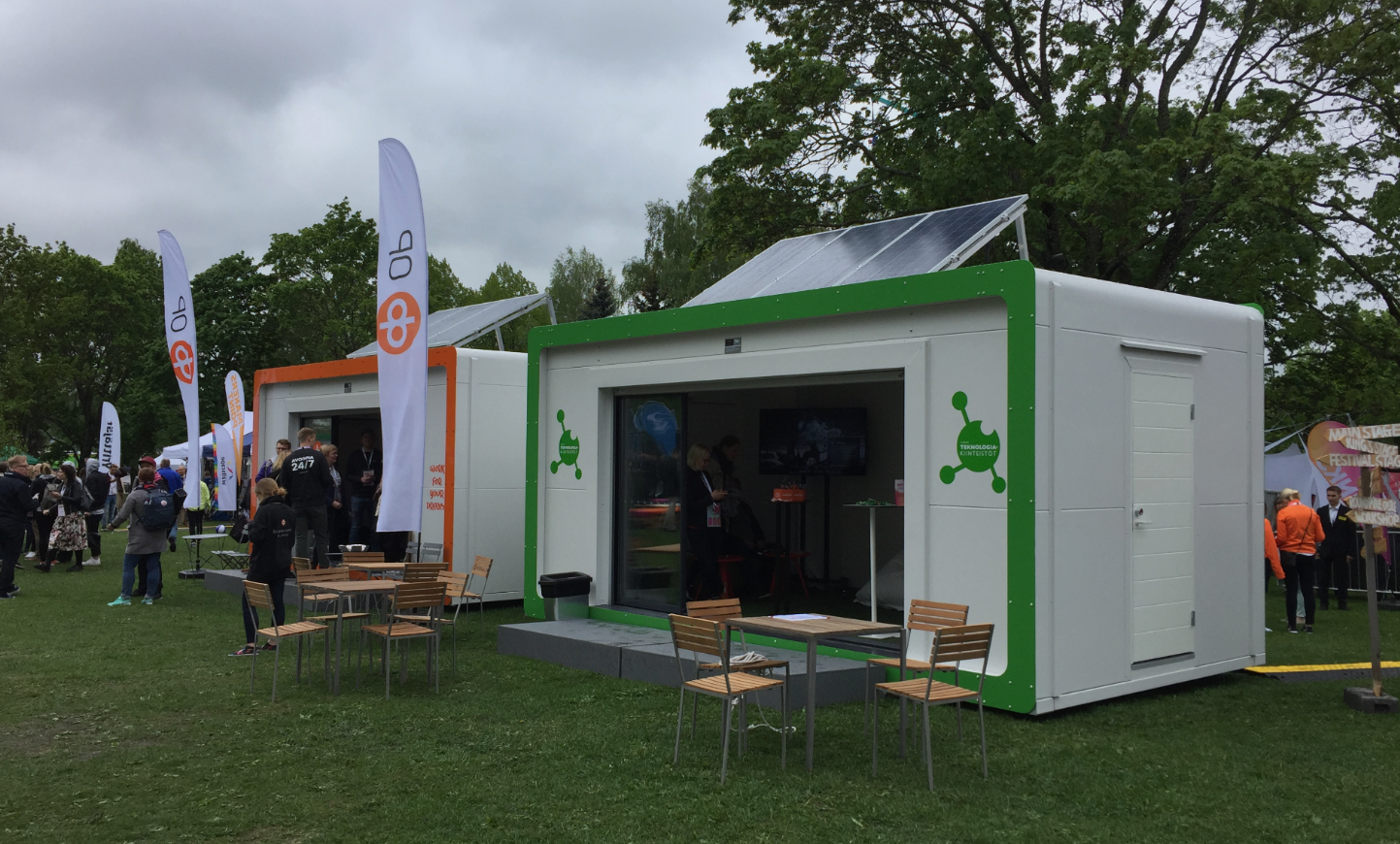 2
Alueen kaupunkielämä monipuolistuu
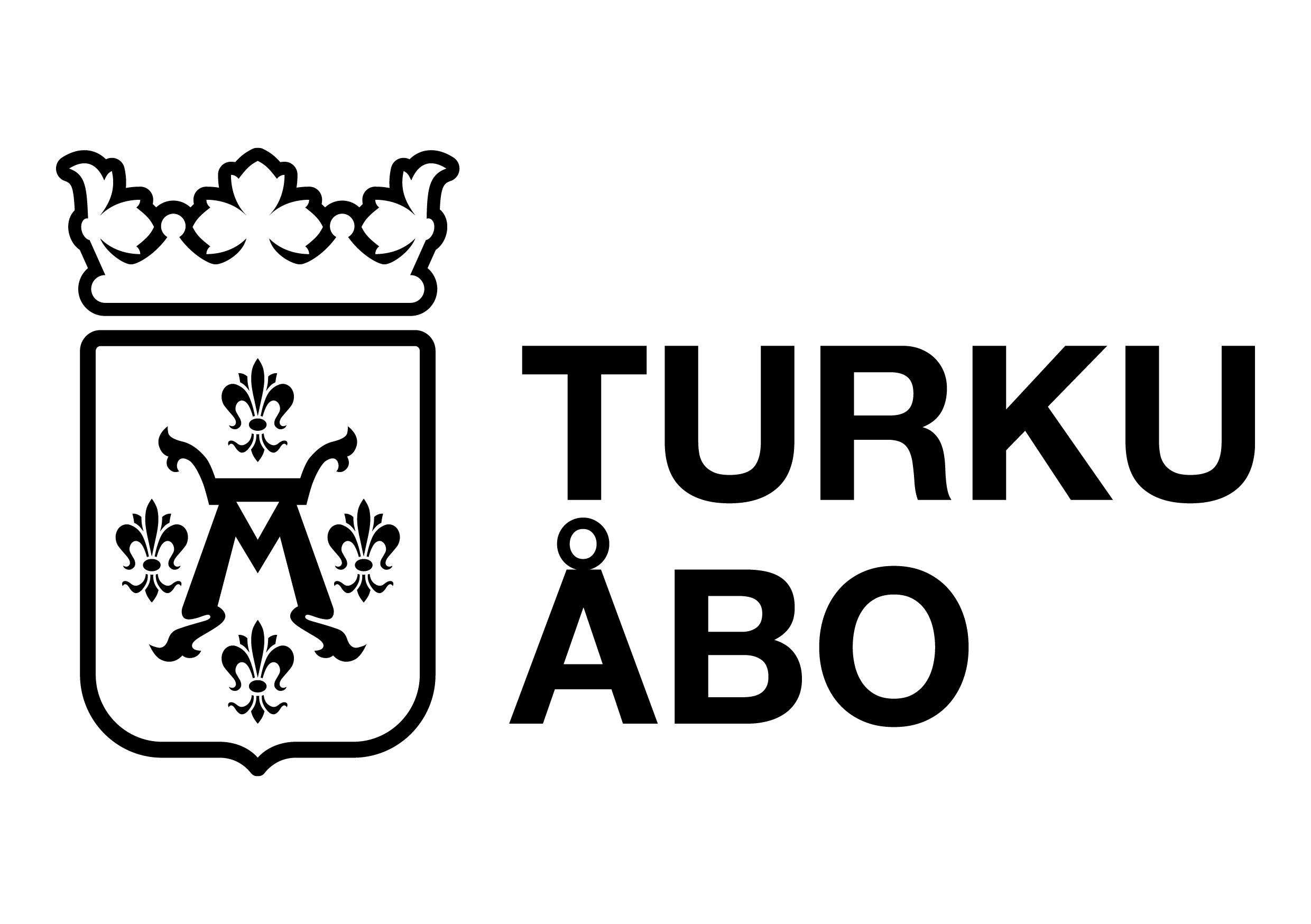 2
Turun Tiedepuiston         alueen kaupunkielämä monipuolistuu
Kaupunkirakennetta monipuolistetaan kärkihankkeen tavoitteiden ohjaamalla tavalla.
Ensisijaisena painopisteenä on työpaikkojen ja osaamiseen perustuvan vetovoiman kasvu.
Asumista ydinalueelle osana hybridirakentamista ja muualle asuinpainotteisine kortteleineen.
Varaudutaan myös mm. tekniikan kampuksen, sairaalatoimintojen ja opiskelija-asumisen tarpeisiin.
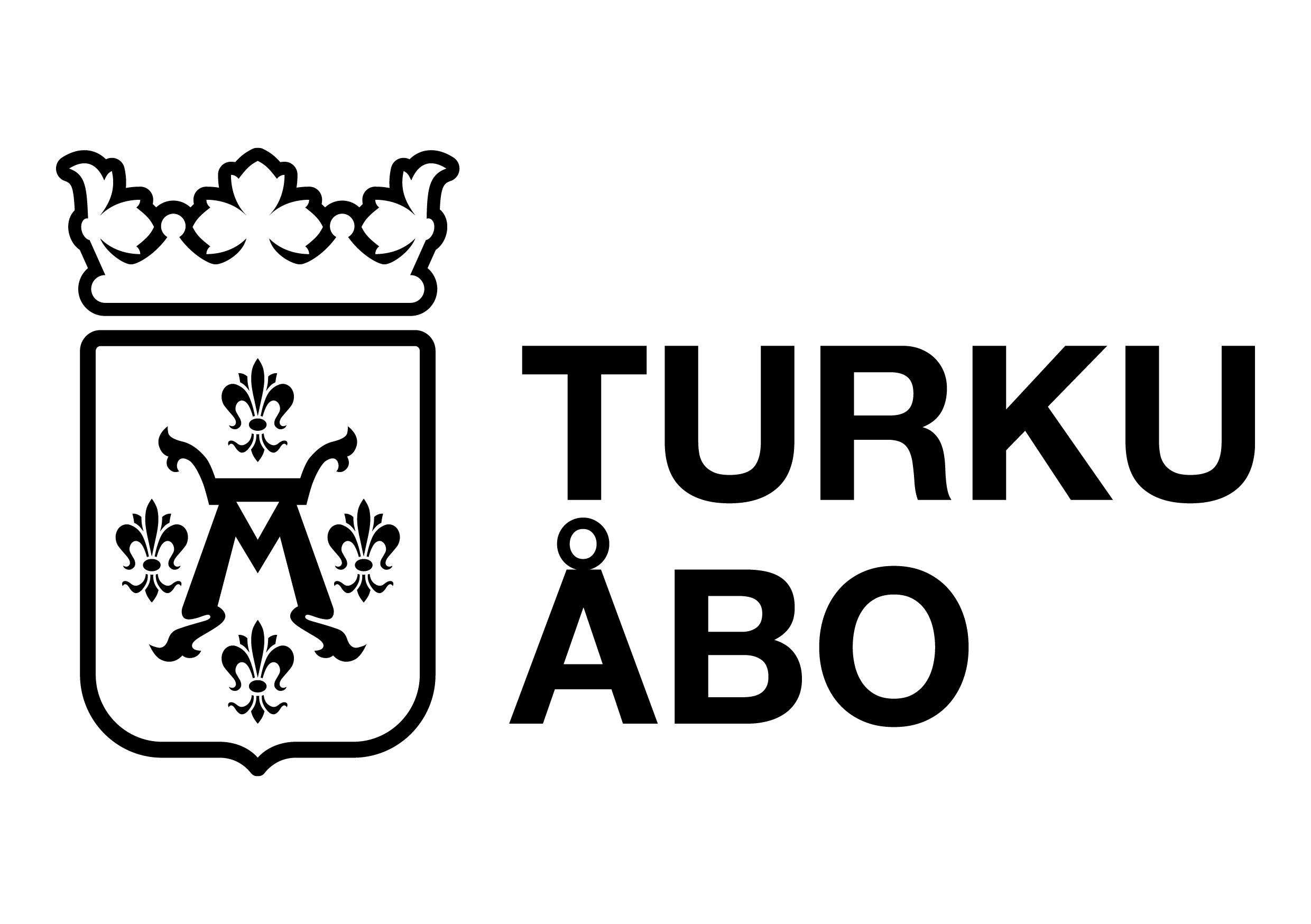 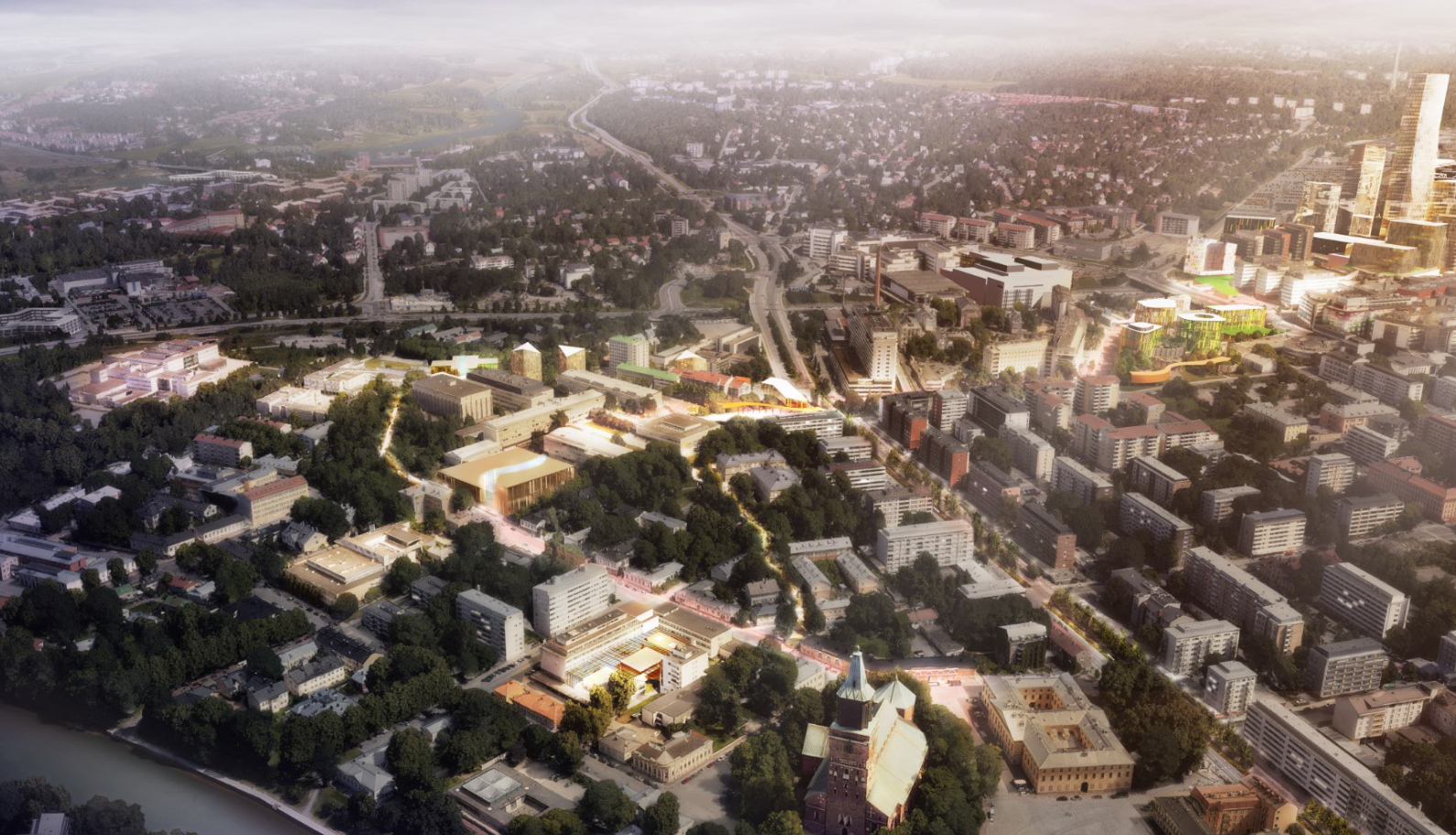 3
Kehittämisellä tuetaan tunnin junan hyötyä valtakunnallisesti.
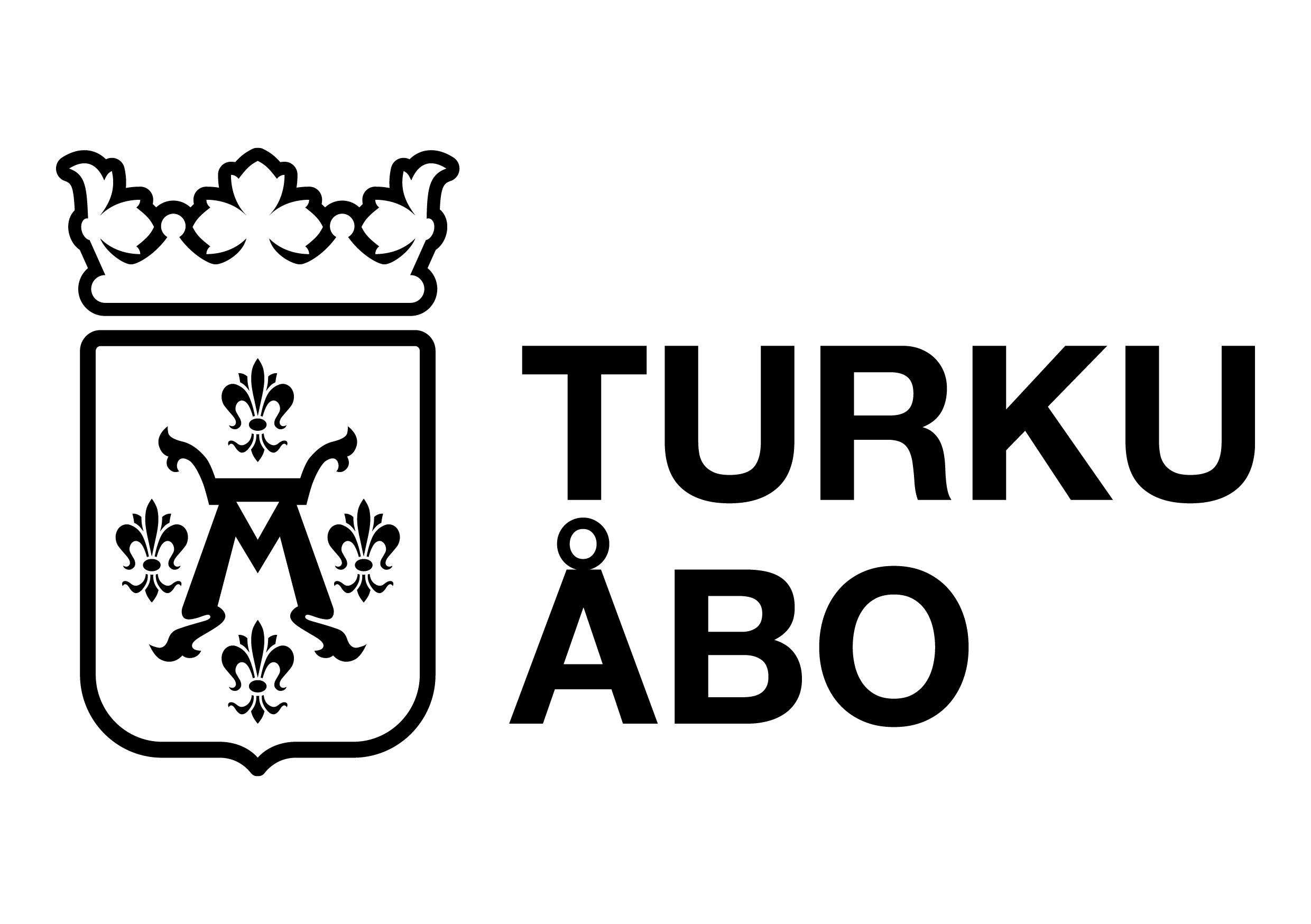 3
Turun Tiedepuisto         tukee tunnin junan täysimääräistä hyötyä
Tunnin juna on ensisijaisesti valtakunnallinen etu. Tiedepuiston kehittämisellä haetaan yhteyden täysimääräistä tukemista valtakunnallisen ja seudun kasvun hyväksi
Kokonaisuudella tuetaan MAL- ja kasvusopimusten tarkoittamaa kehitystä tukien sopimuksissa tavoiteltua kestävää kasvua.
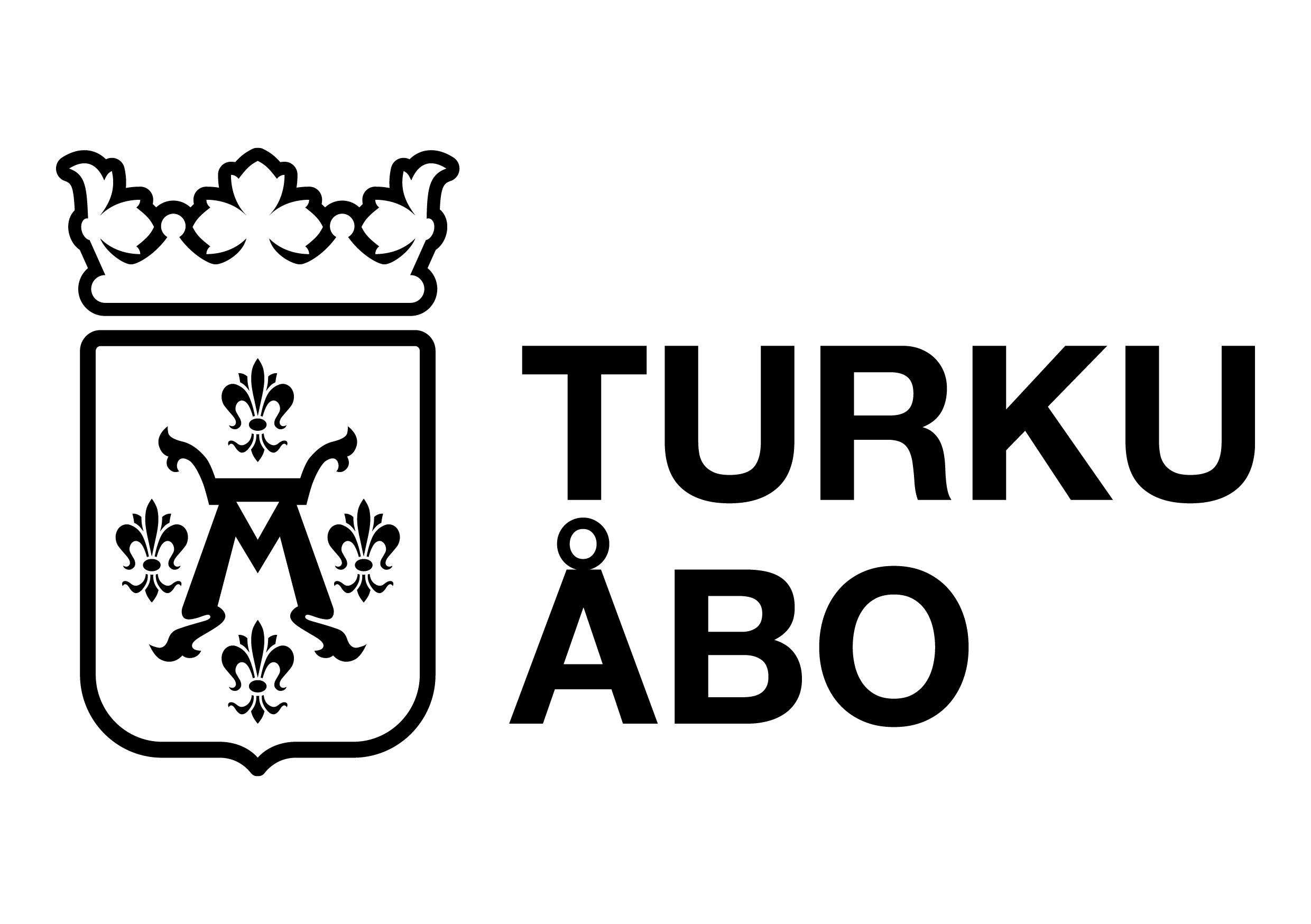 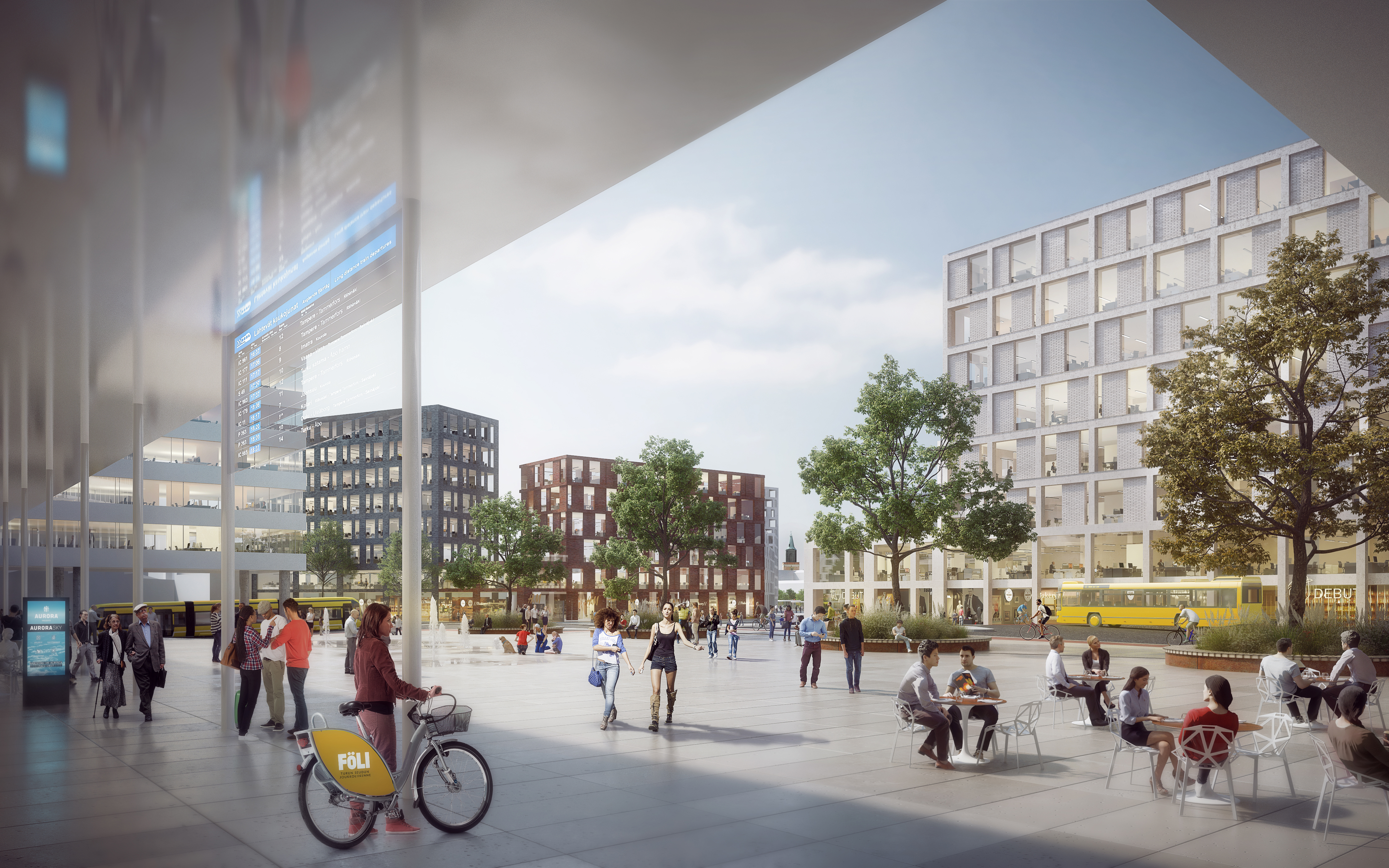 4
Liikkuminen on fiksua.
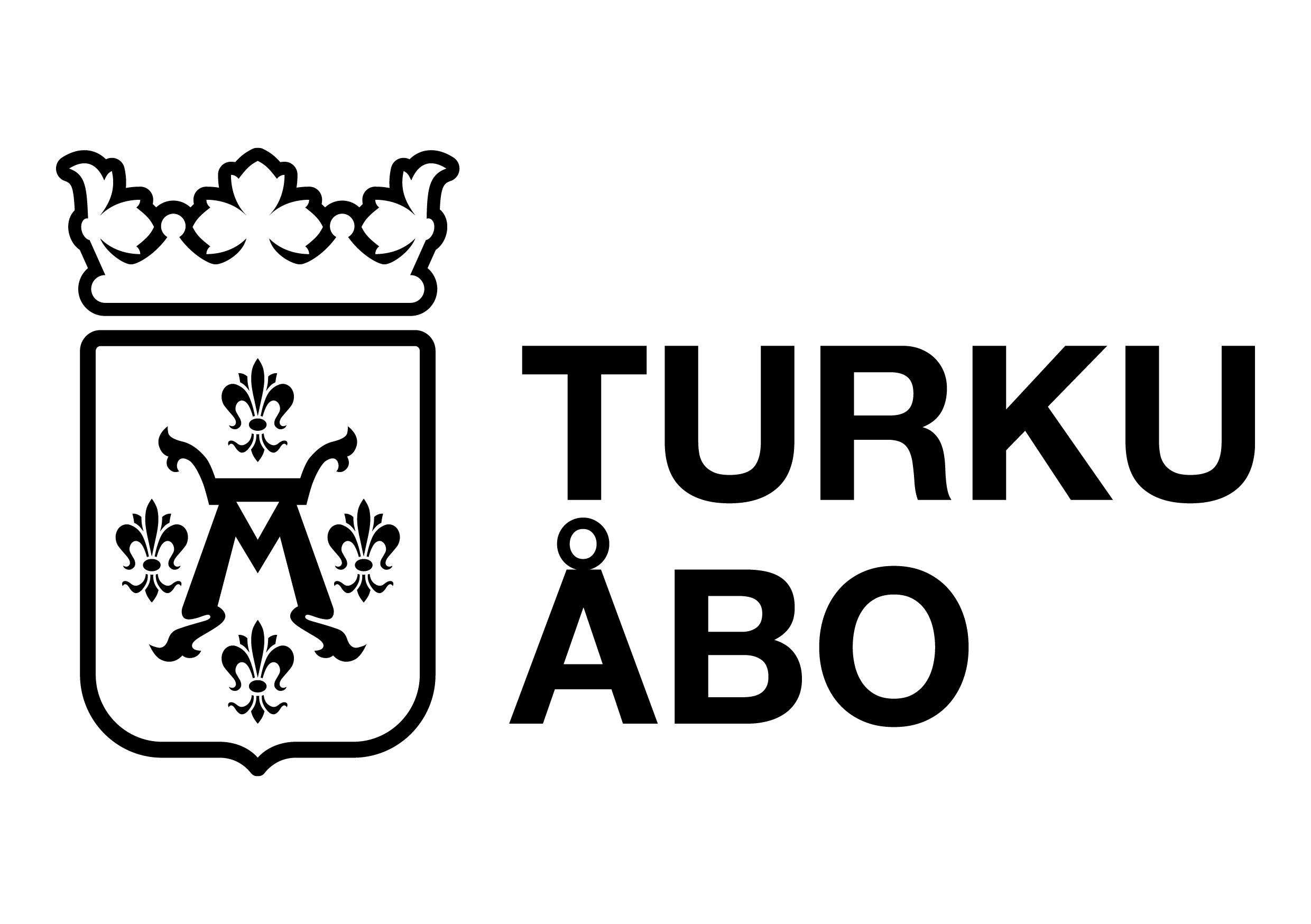 4
Turun Tiedepuistossa         liikkuminen on fiksua
Kehitetään joukkoliikenteen, pyöräilyn ja kävelyn olosuhteiden parantamisen ja yhteistoiminnan avulla kestävää kulkumuotojakaumaa. 
Hyödynnetään liikkumismuotojen edistämisessä alueen sitä, että alue on tiivis ja lähellä kaupunkikeskustaa.
Seudun suurta joukkoliikenneratkaisua vahvimmin tukeva kasvupotentiaali hyödynnetään tinkimättömästi.
Kehitetään alueen pysäköintiratkaisut tukemaan kärkihankkeen tavoitteita.
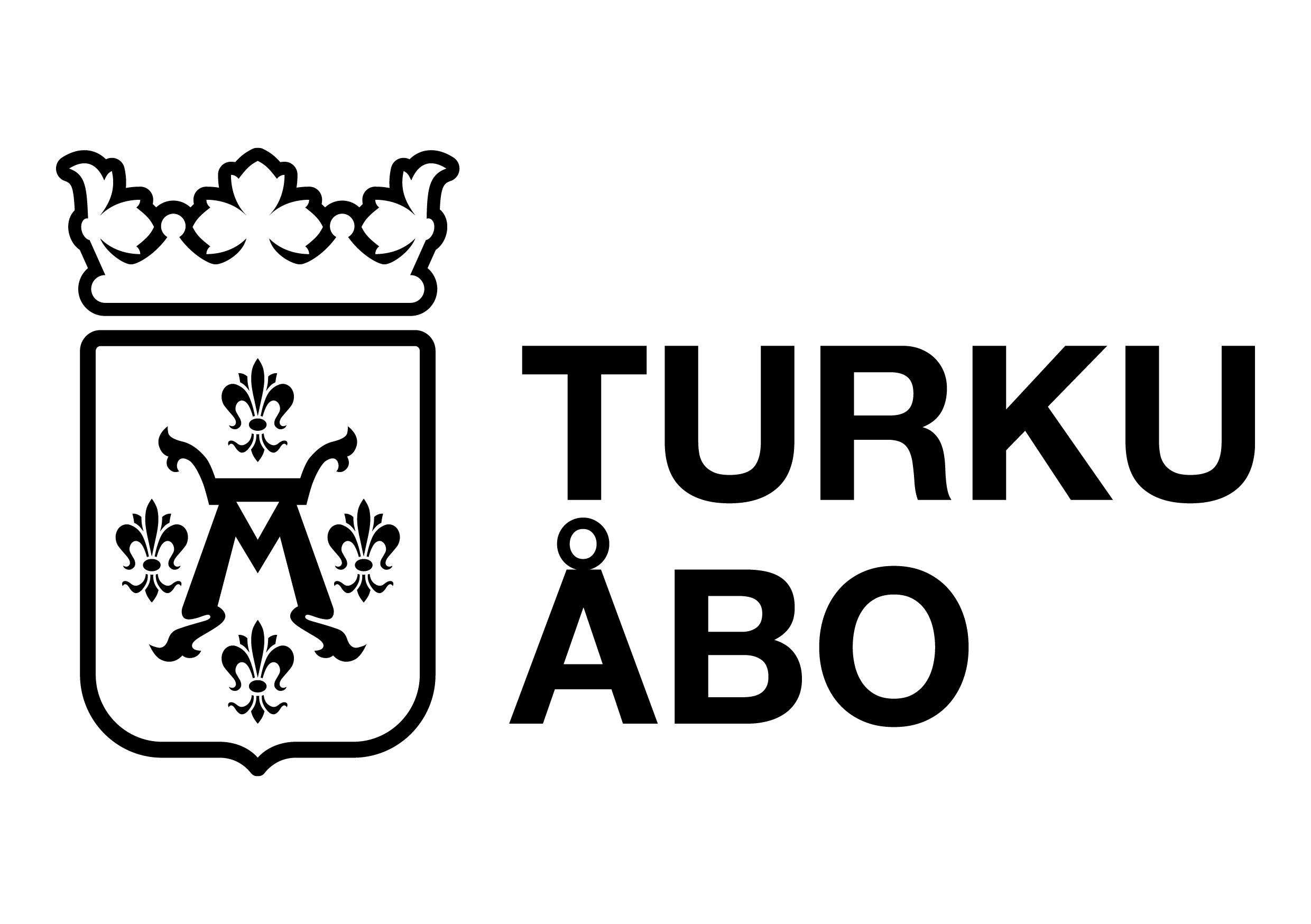 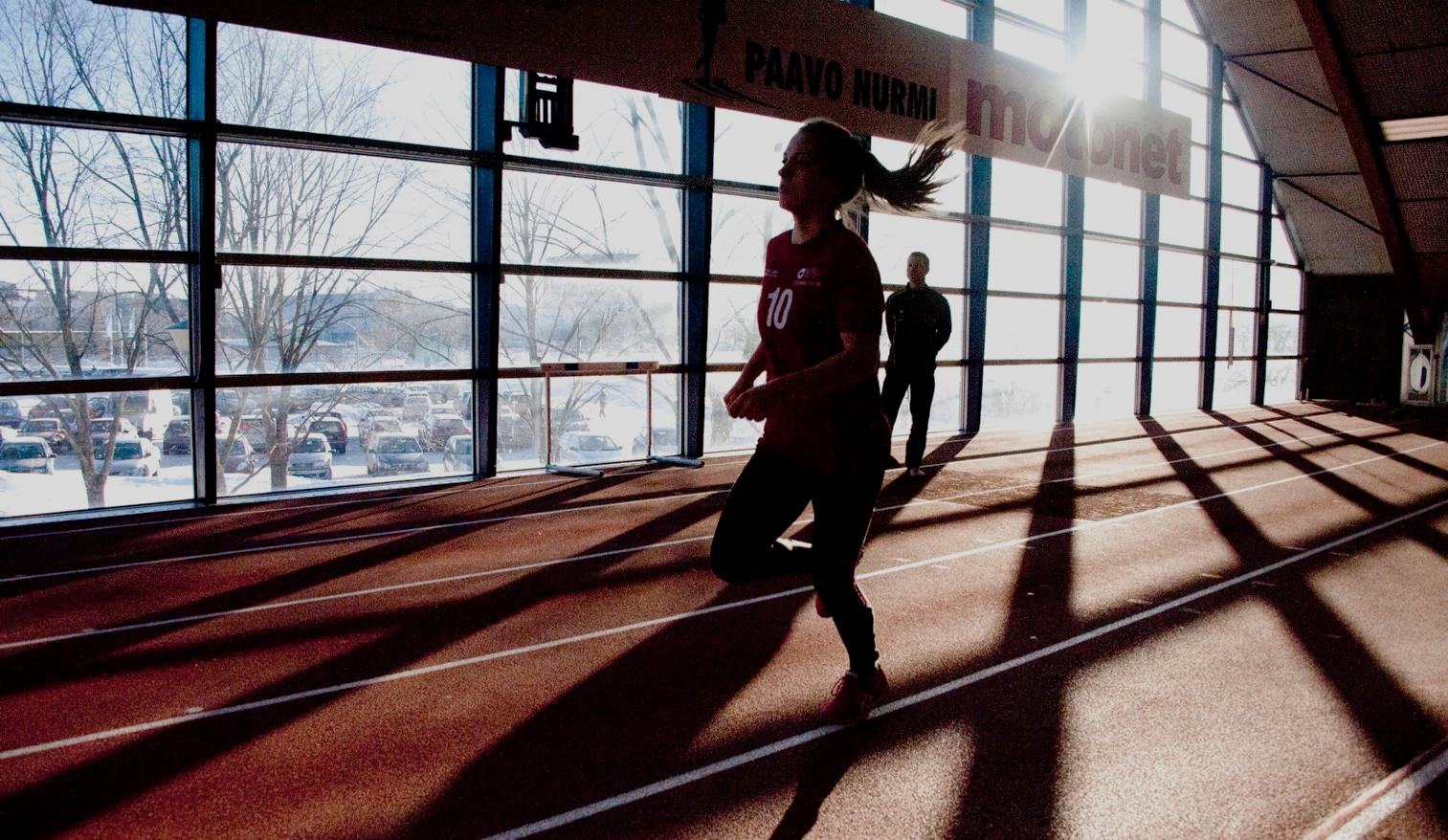 5
Hyvinvoinnin kaupunginosa
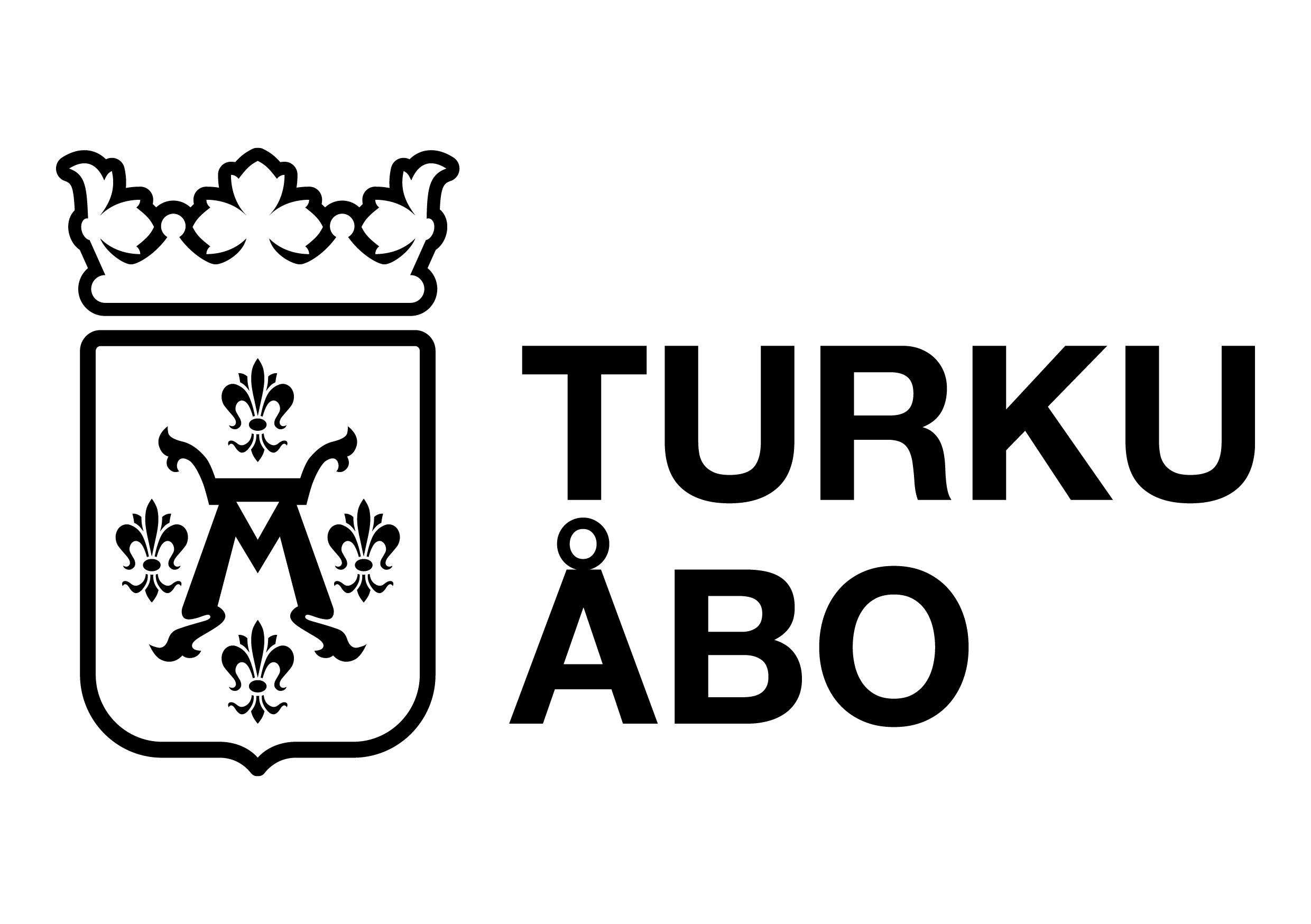 5
Turun Tiedepuisto         on hyvinvoinnin kaupunginosa
Tiedepuiston sisällön ja brändin keskeinen läpimenevä teema on Hyvinvoinnin kaupunginosa, jossa niin työntekijöiden, opiskelijoiden kuin asukkaidenkin elinympäristön kehittämisen pyrkimys on hyödyntää alueen hyvinvointia tukevia elementtejä kuten terveyskampusta (Health Campus Turku) ja liikuntakampusta (Turku Future Sports).
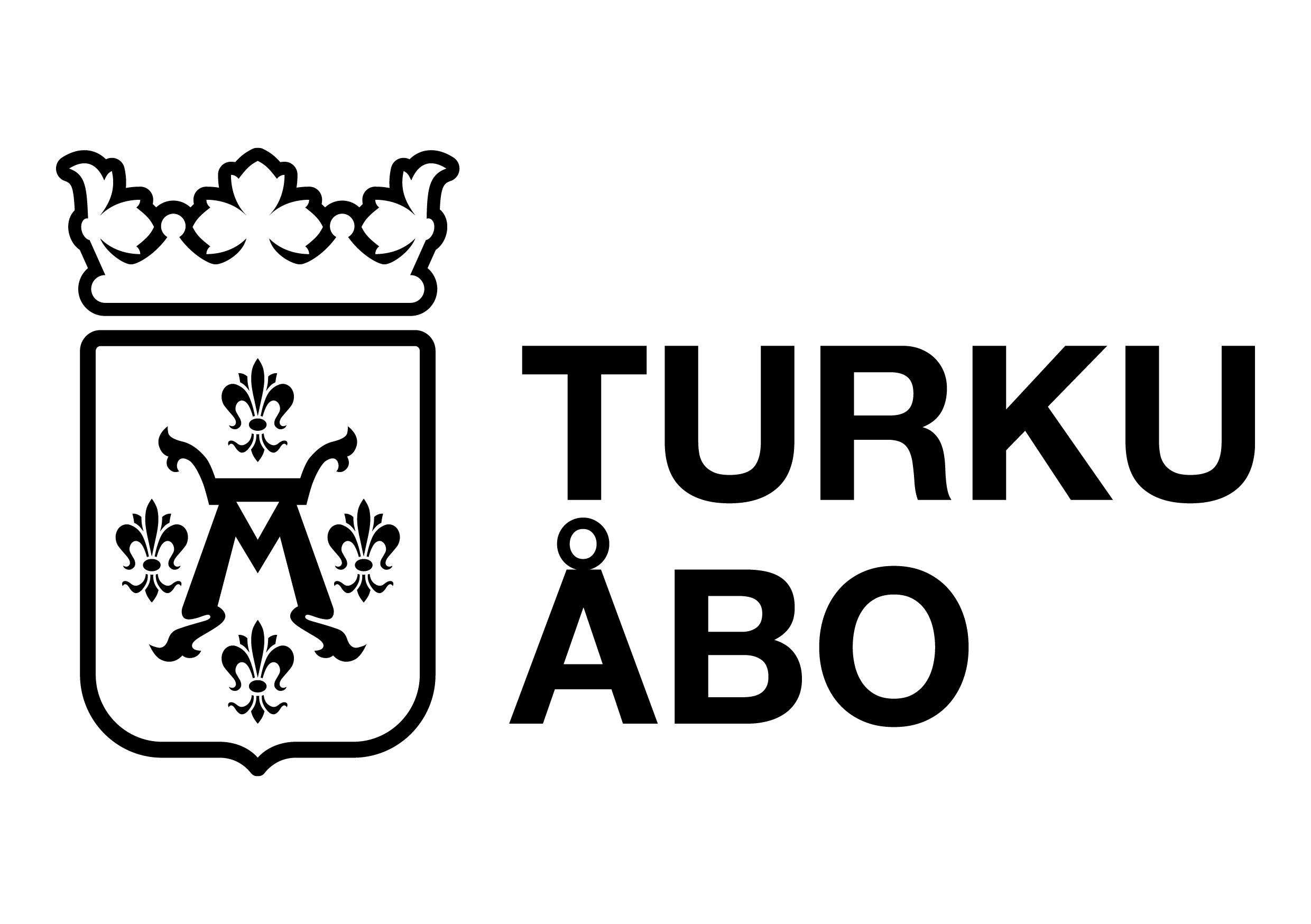 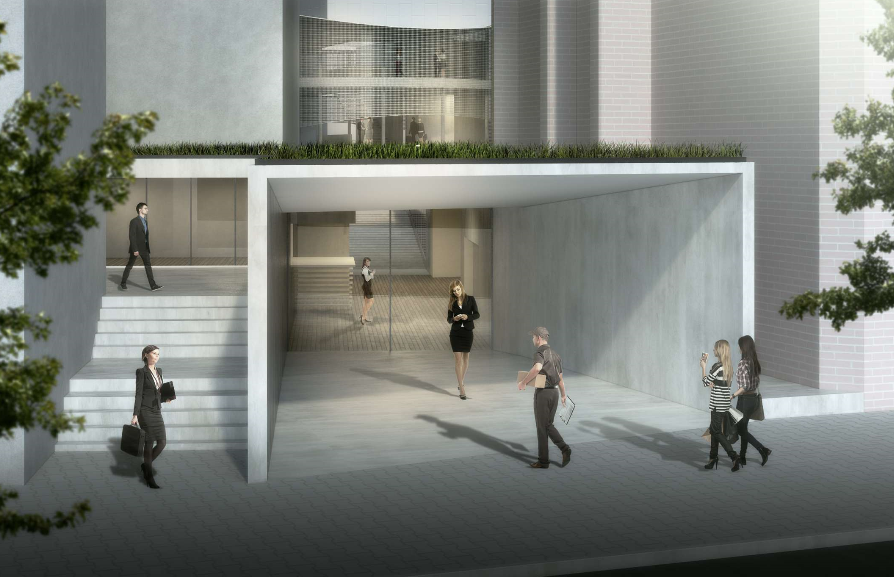 6
Investoinnit ovat innovatiivisia
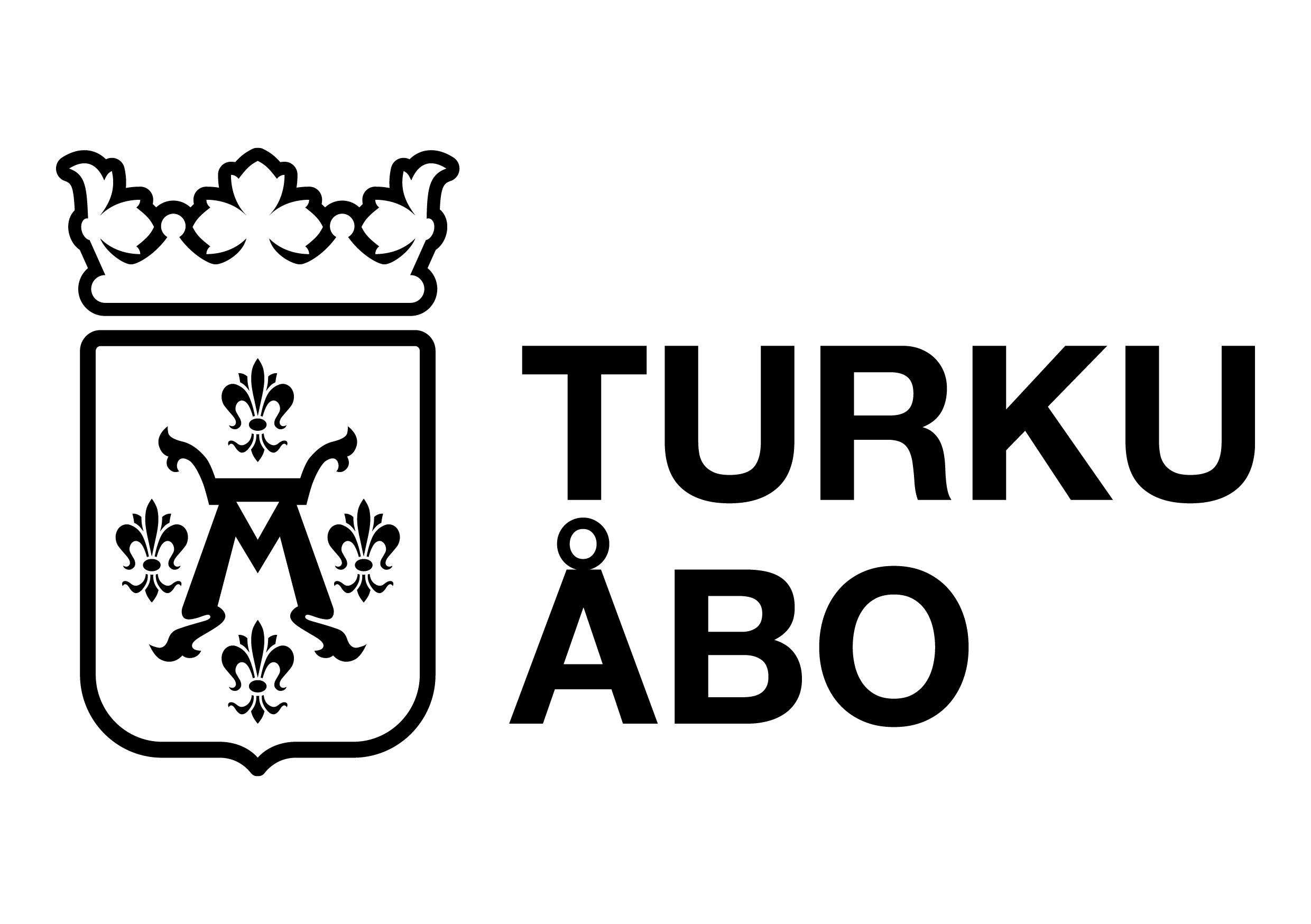 6
Turun Tiedepuistossa        investoidaan innovatiivisesti
Toimintamallina se, että kunnianhimoisella kehityksellä, markkinoinnilla ja tontinluovutuksella maankäyttökorvausten ohella rahoitetaan alueella tarvittavia mittavia infra- ja tilainvestointeja
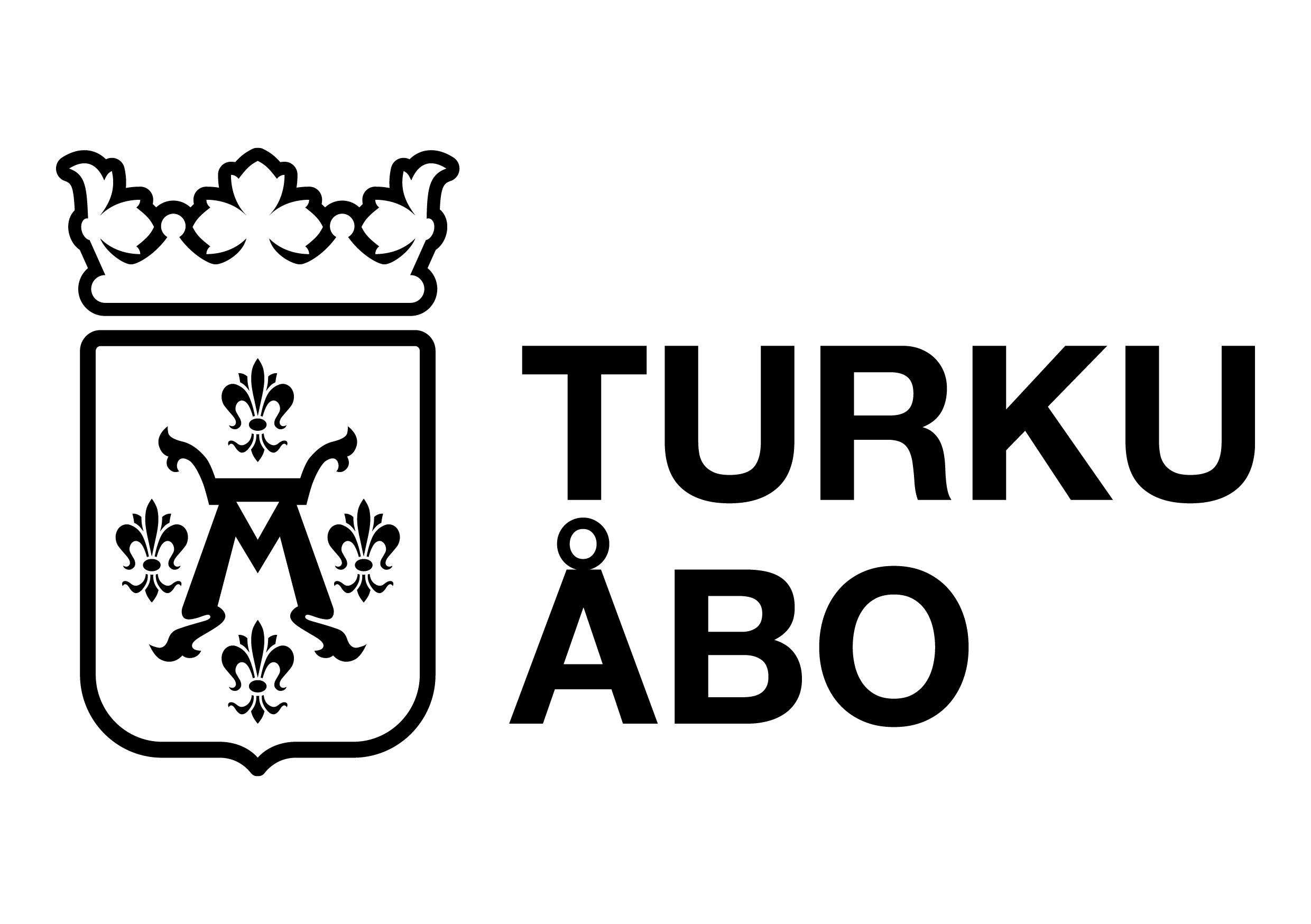 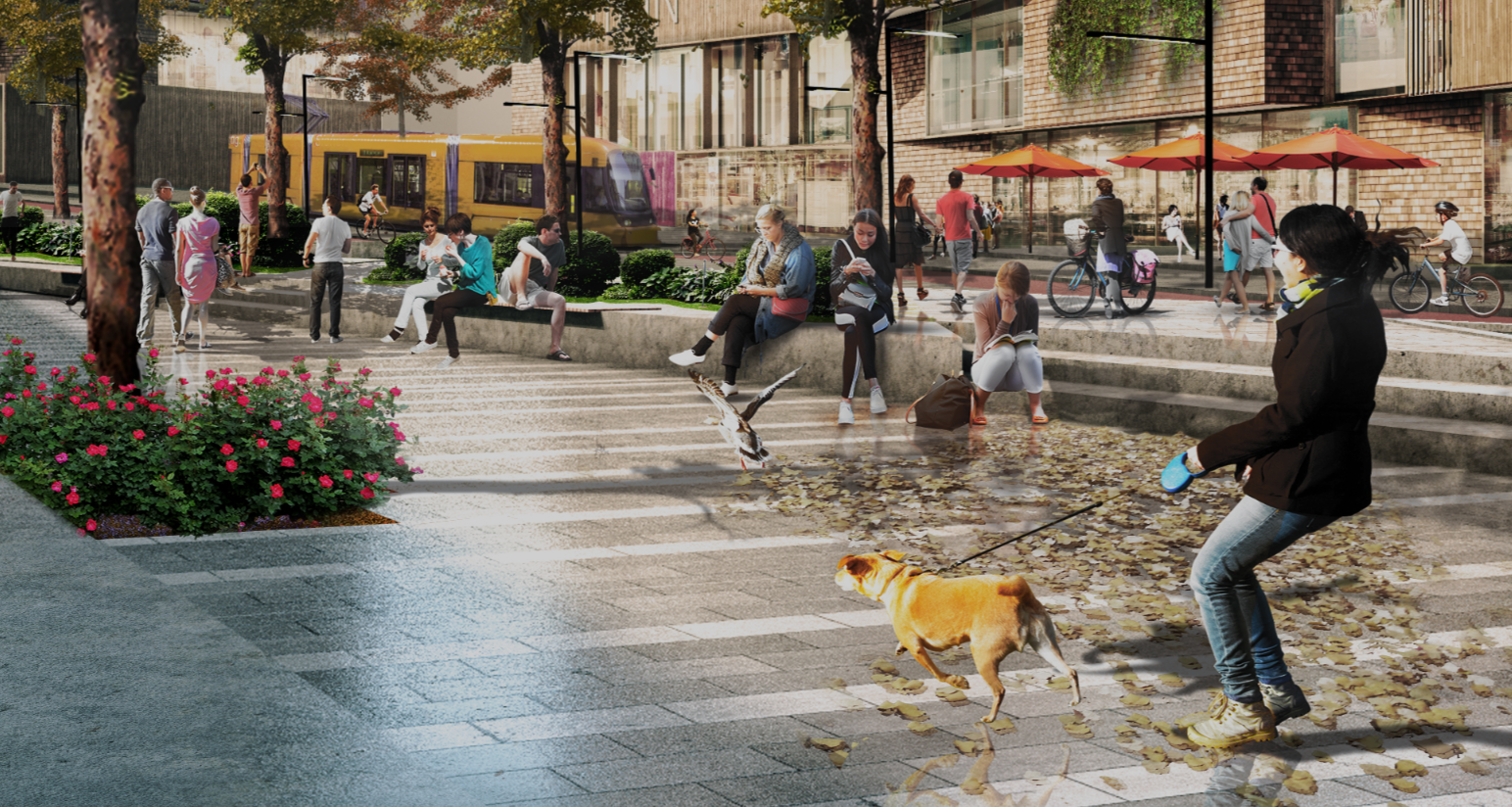 7
Julkinen kaupunkitila on huippulaadukasta
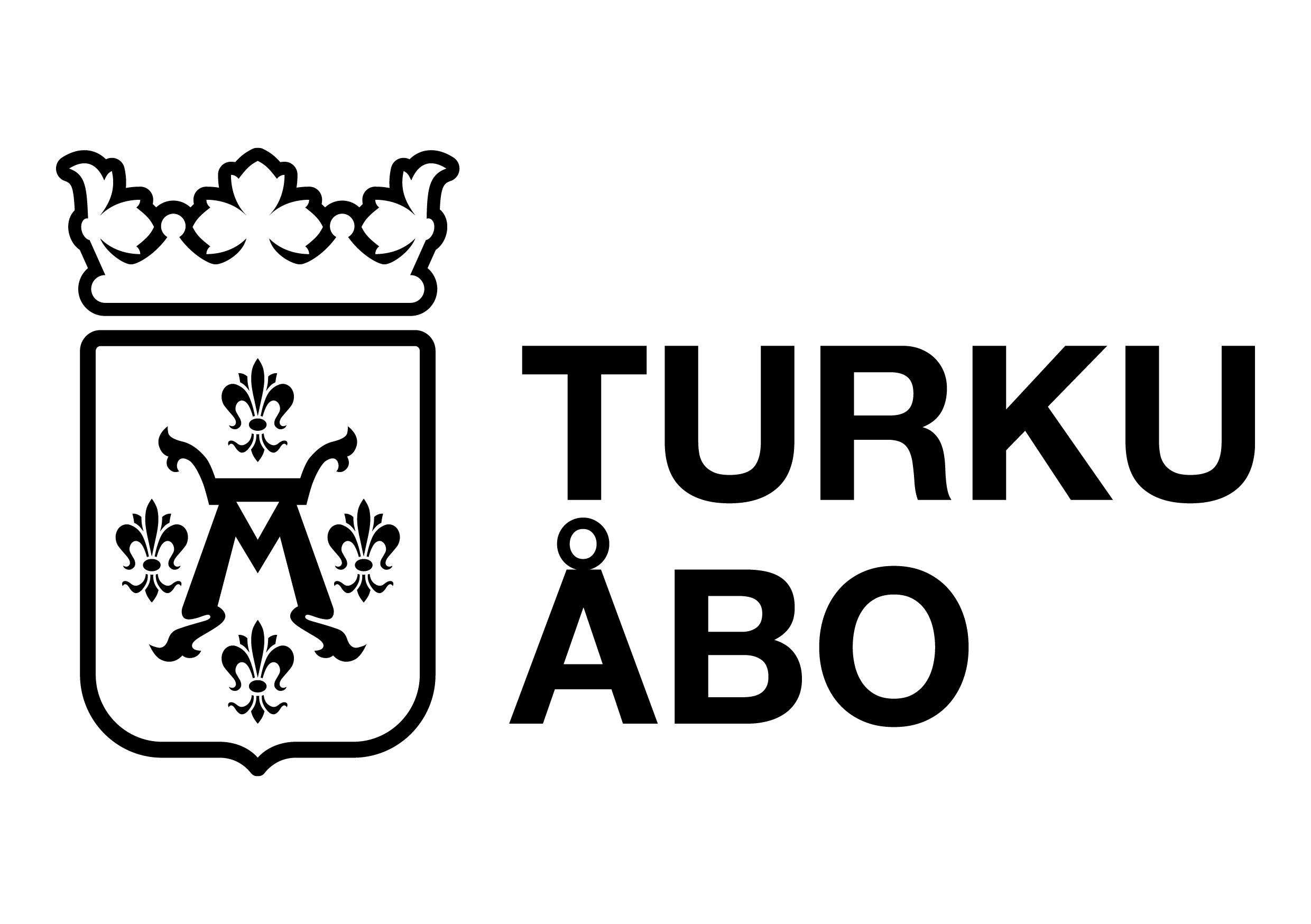 7
Turun Tiedepuistossa         vetovoimatekijä on korkeatasoinen julkinen kaupunkitila
Tiivistyvässä kaupunkiympäristössä julkisten kaupunkitilojen kuten katujen, aukioiden ja puistojen tärkeä viihtyisyystekijä on laadukas suunnittelu, toteutus ja ylläpito sekä turvallisuus.
Tiedepuiston alueen kokonaisuudessa viihtyisien julkisten alueiden ja puistomaisten alueiden määrä kasvaa.
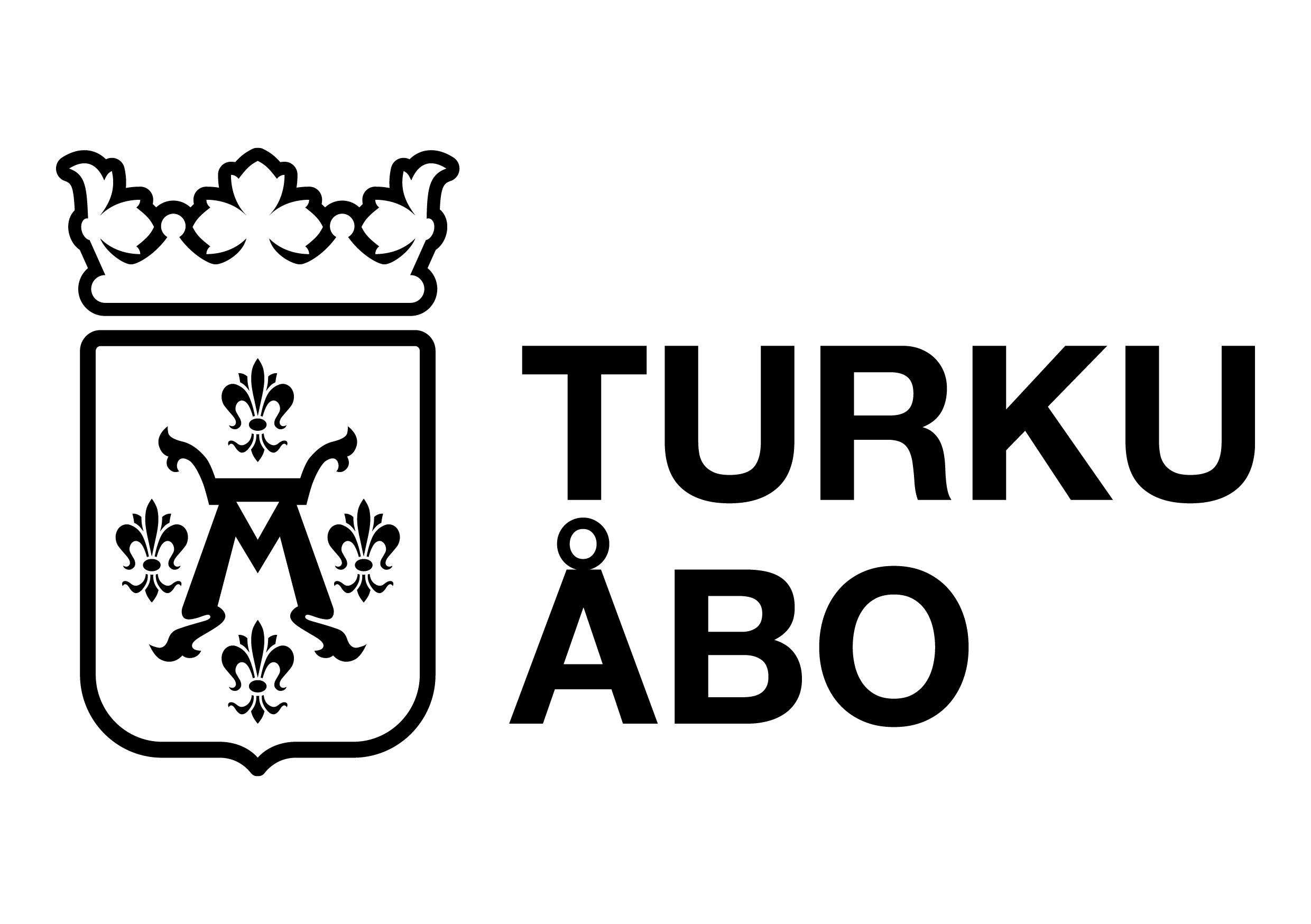 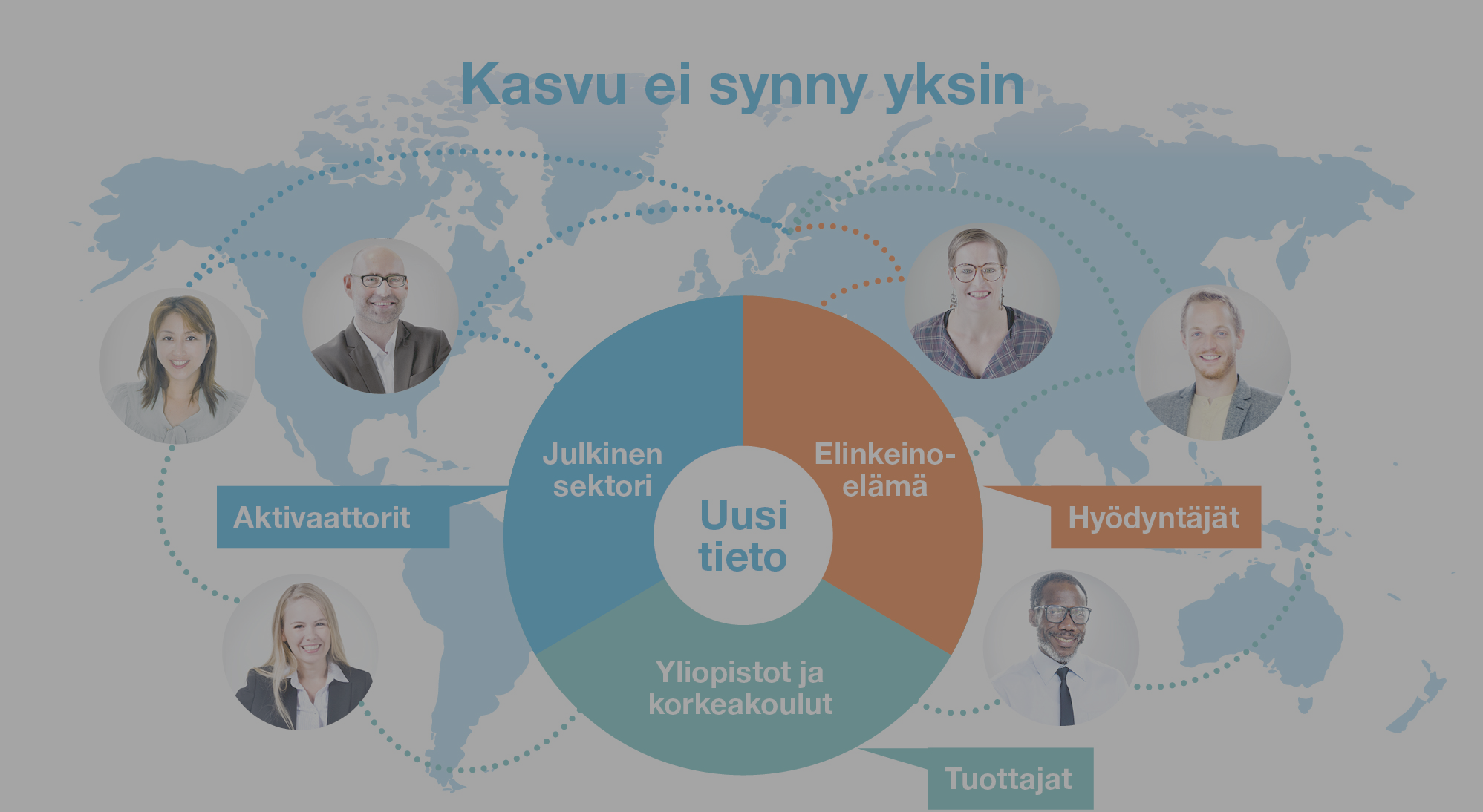 8
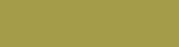 Triple Helix kaikessa tekemisessä
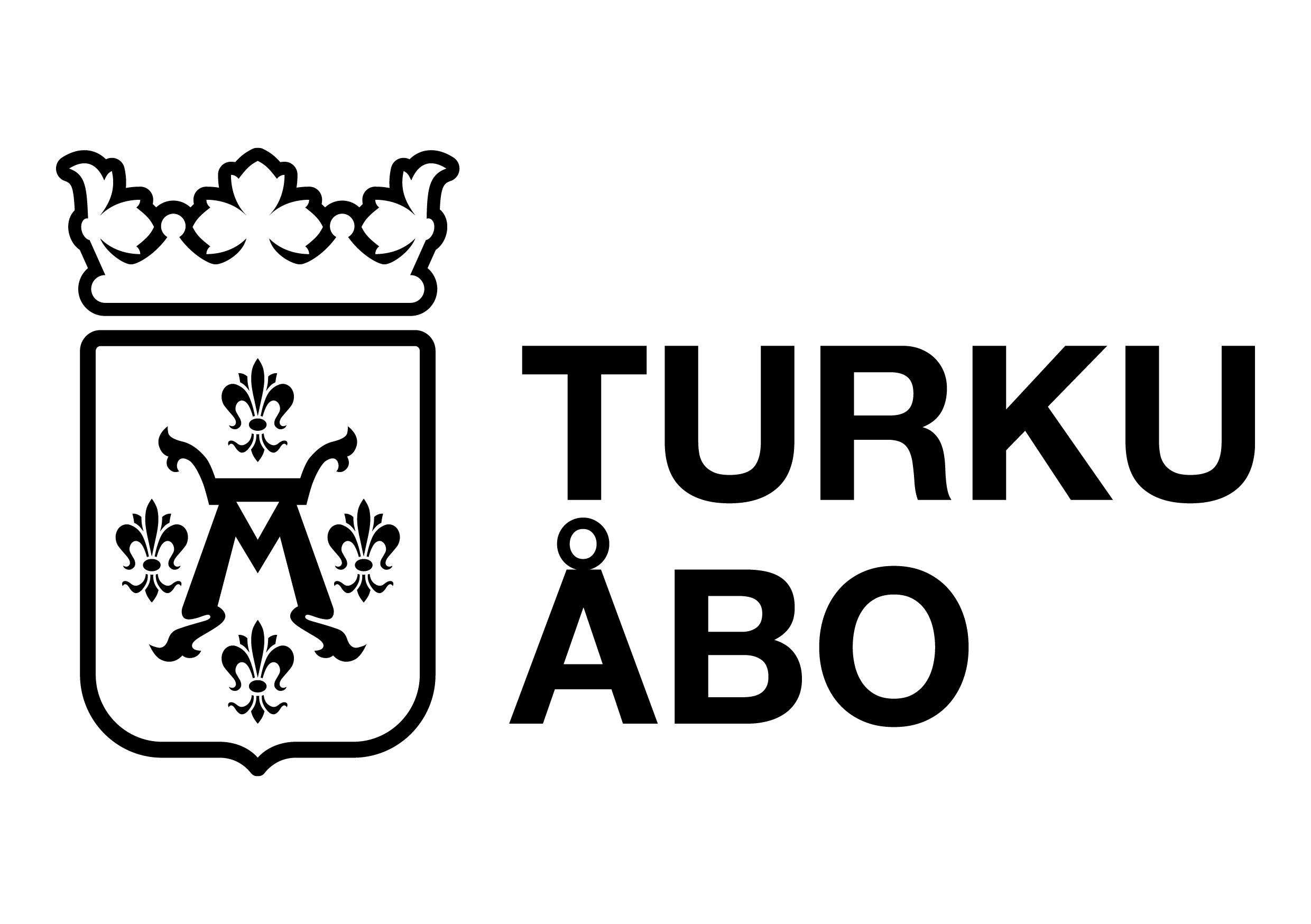 8
Turun Tiedepuistoa         kehitetään yhteistyössä ja kumppanuuksin
Alueen osaamisintensiivistä kehittämistä viedään julkisen ja yksityisen sektorin sekä yliopisto- ja korkeakoulumaailman jatkuvalla yhteistyöllä. 
Kaupunki toimii mahdollistajana ja aktivaattorina.
Tiedepuiston innovaatioprofiilia vahvistamalla ja luomalla lisäarvoa keskeisille sidosryhmille ainutlaatuisten yhteistoimintatapojen kautta alue erottautuu kansainvälisesti.
Kumppanuuksia ja ulkoisen rahoituksen mahdollisuuksia hyödynnetään vahvasti.
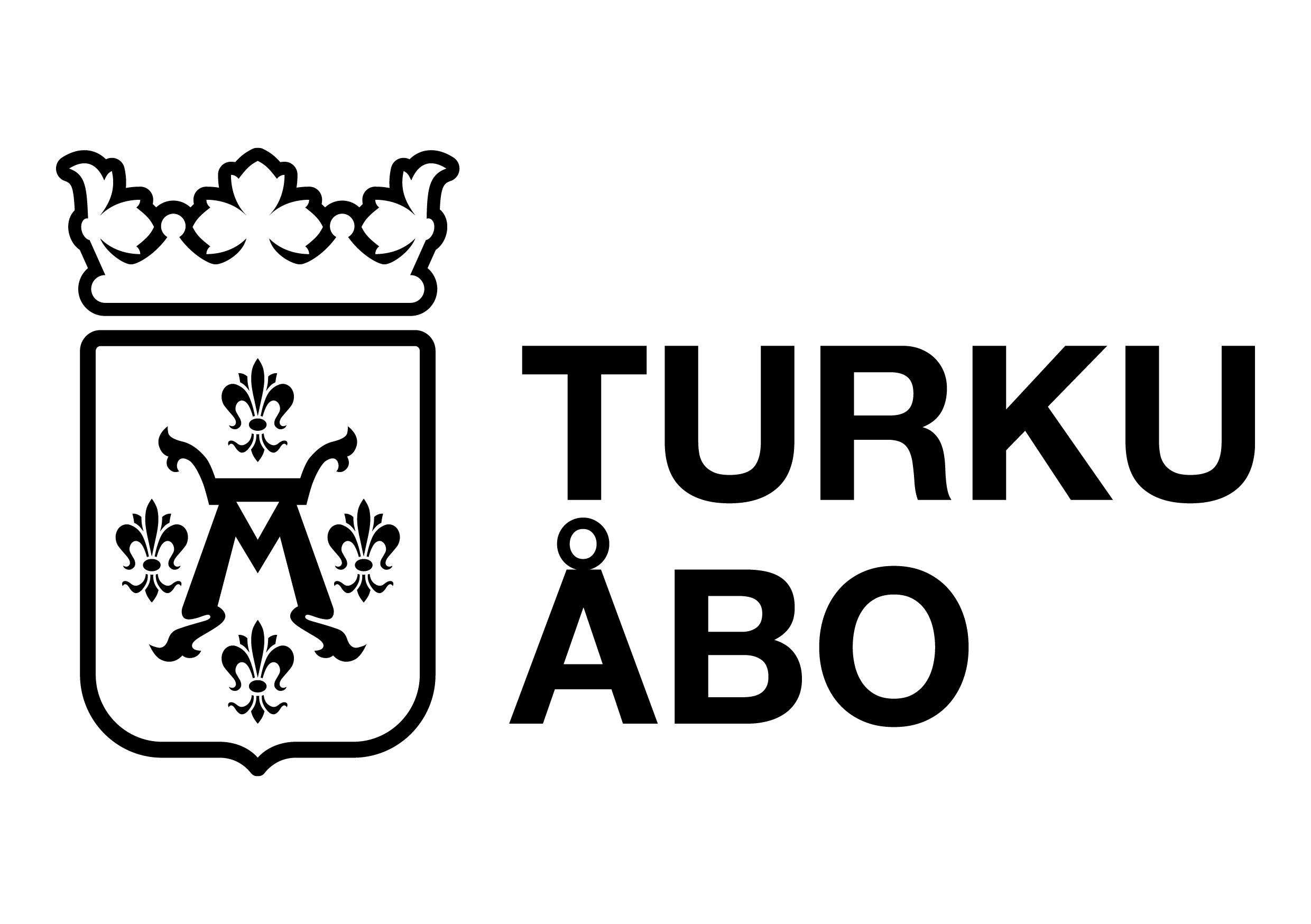 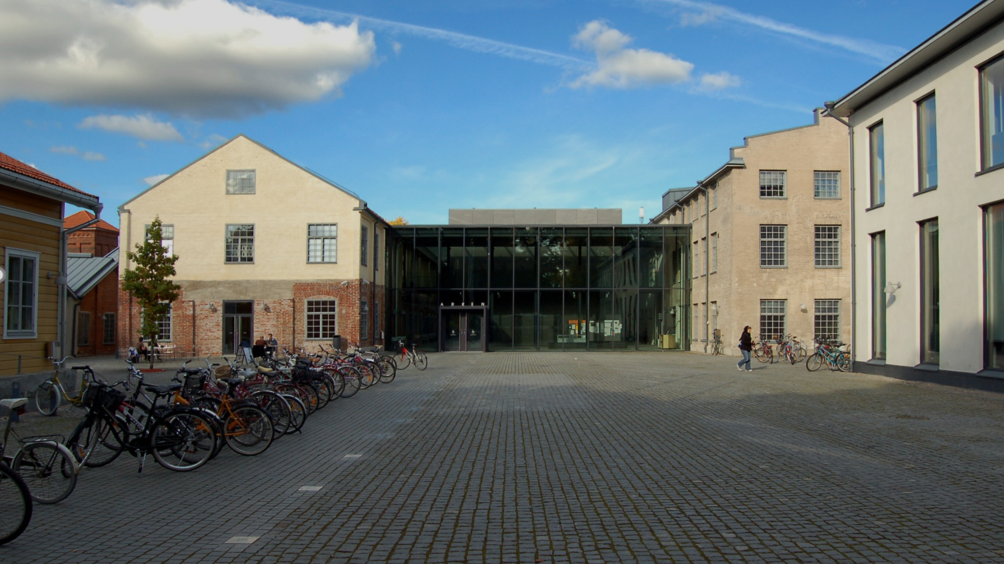 9
Kehittämisen ohjelmointi on kunnianhimoista
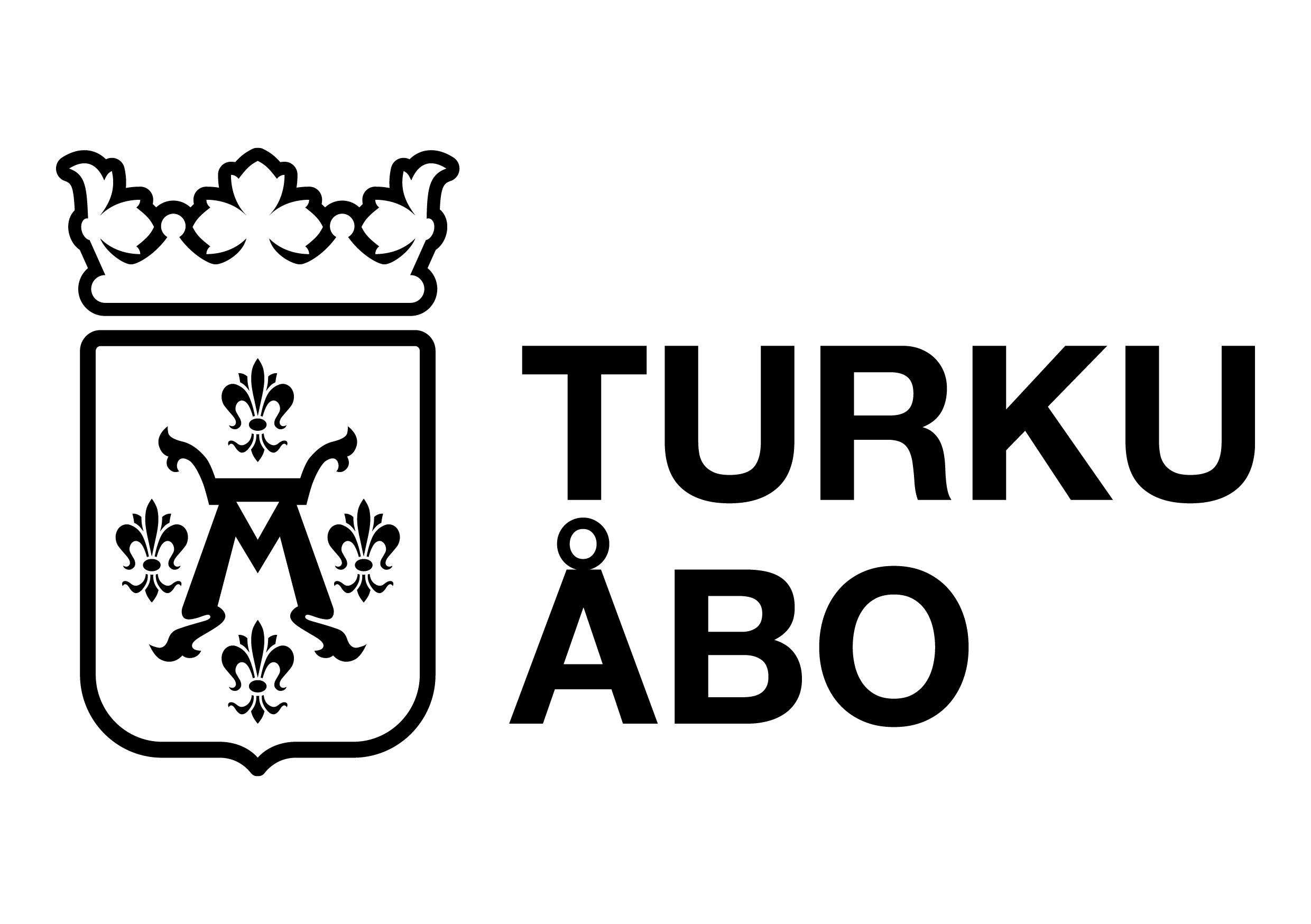 9
Turun Tiedepuiston         kehittäminen ohjelmoidaan kunnianhimoisesti
Alueen kehittäminen ohjelmoidaan isojen kokonaisuksien kautta. 
Erityisesti Itäharjun puolen vahvaan kehitykseen panostetaan niin, että alueelle syntyy kiinnostavaa tonttivarantoa sekä sijoittumis- ja rakennusinvestointimahdollisuuksia.
Itäharjun kytkeminen osaksi tiedepuistoa käynnistetään kävelyä, pyöräilyä ja joukkoliikennettä tukevan kulkuyhteyden toteutuksen kilpailutuksella. Yhdessä tai samanaikaisesti kilpailun kanssa synnytetään Itäharjun kärjen alueelle kärkihanketta vahvistavia korttelialueita.
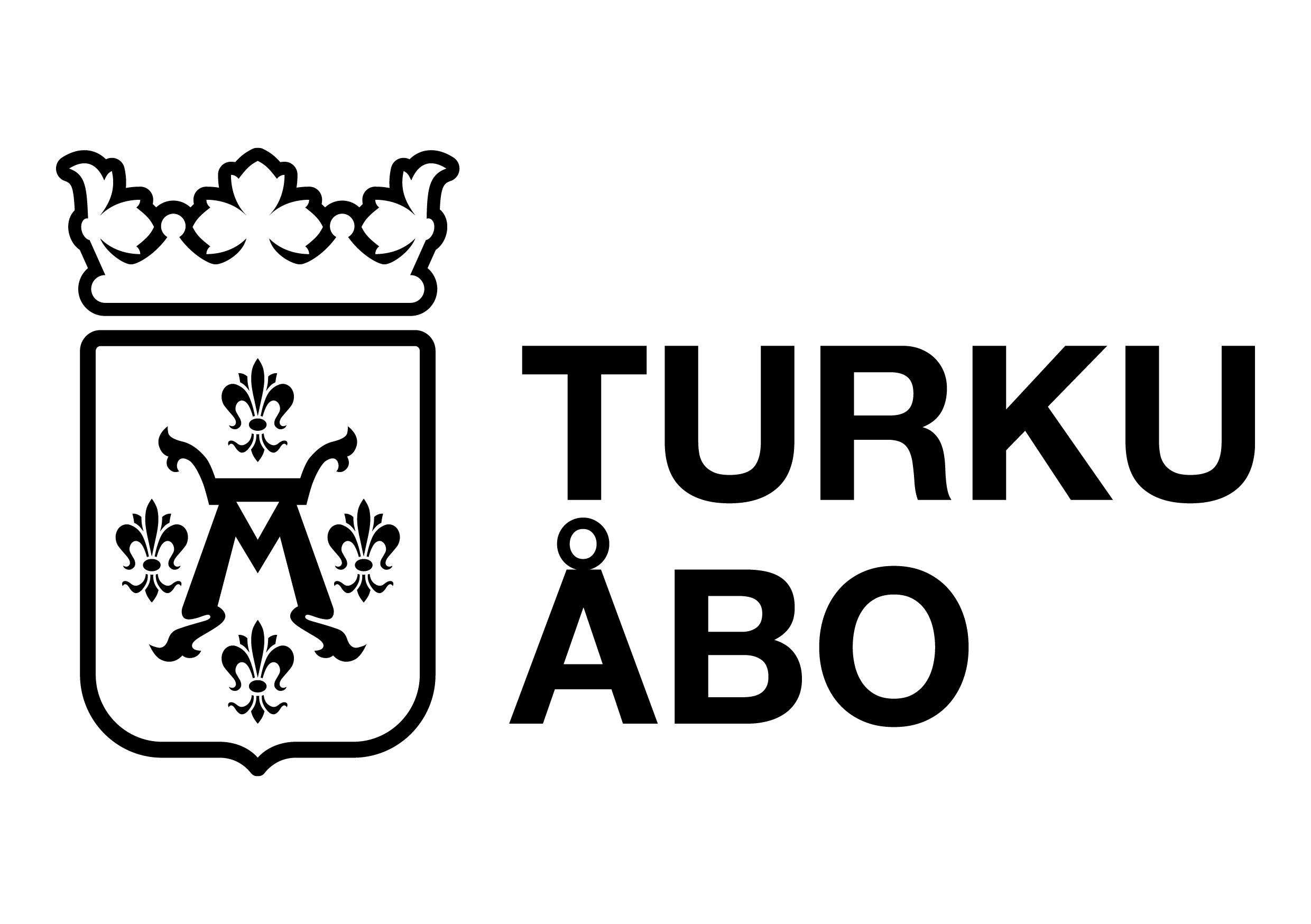 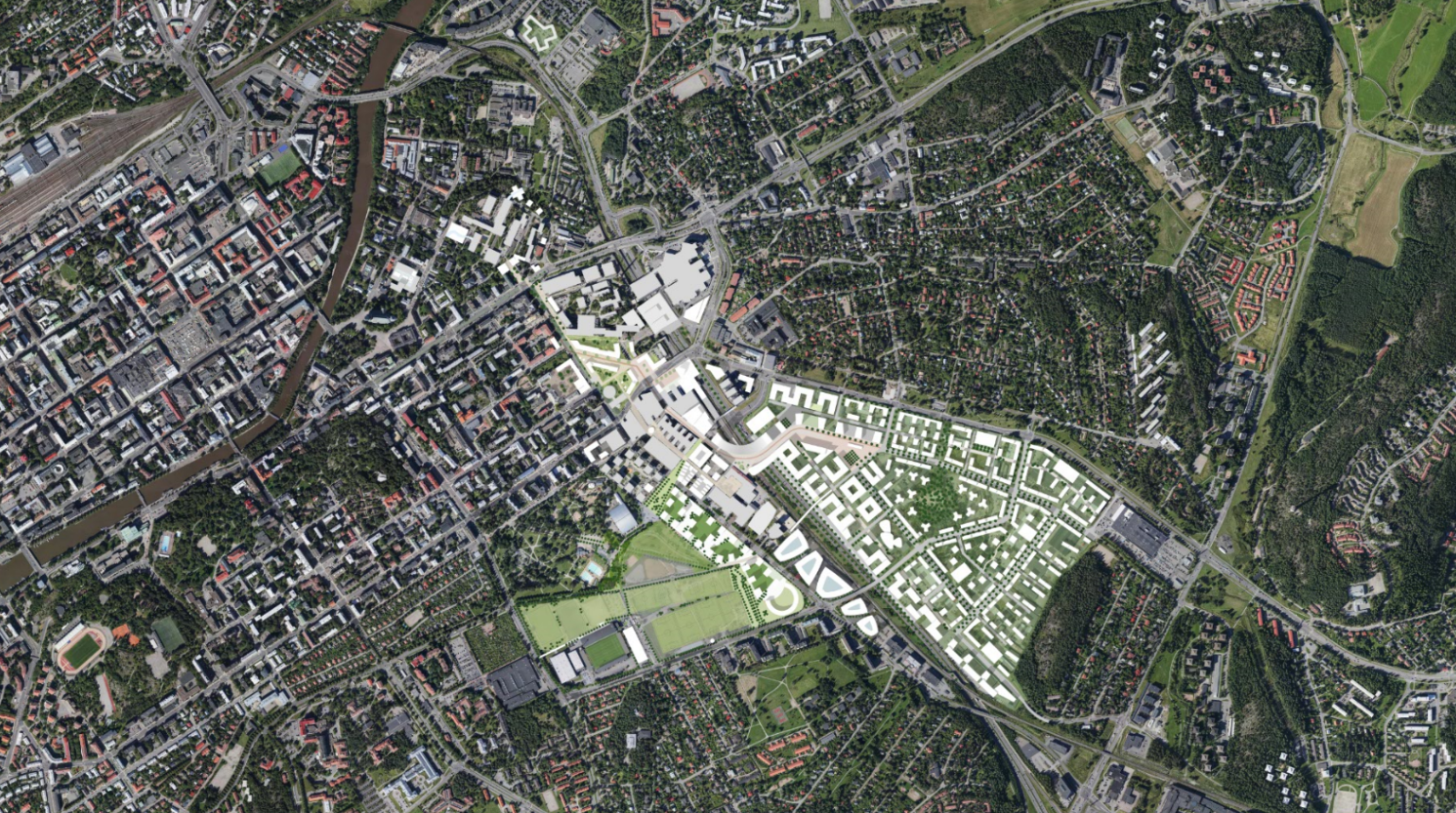 10
Kärkihanke ohjaa yleiskaavoitusta
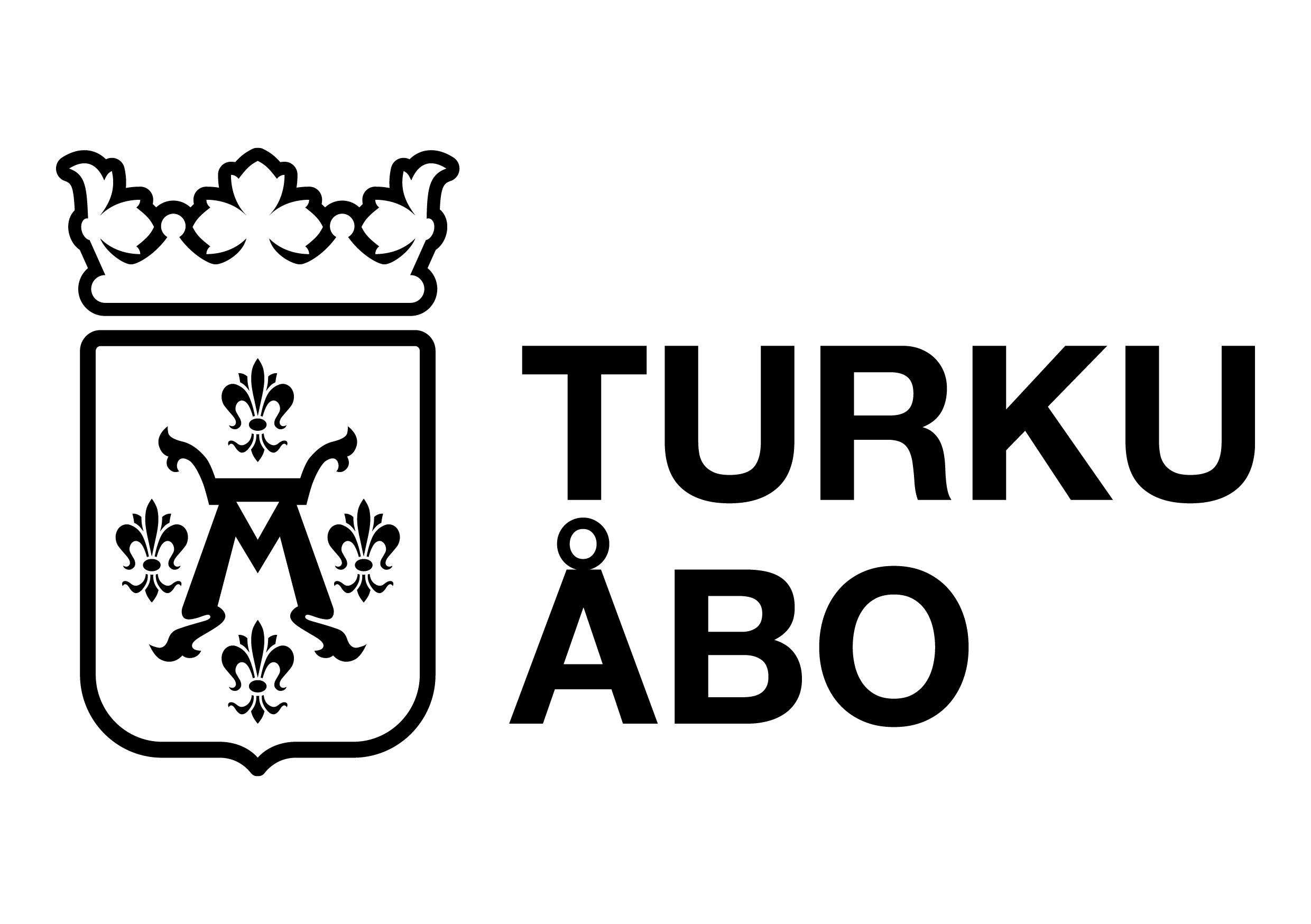 1
0
Turun Tiedepuiston         kärkihanke ohjaa yleiskaavan valmistelua
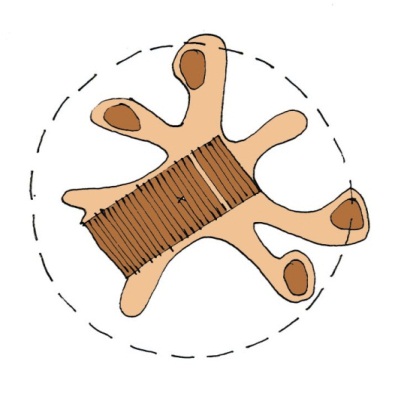 Käynnissä olevalla yleiskaavakierroksella kärkihanke ohjaa yleiskaavoitusta kaupunkikehityksen uudistumisen painopisteen sijoittuessa Itäharjun puolelle.
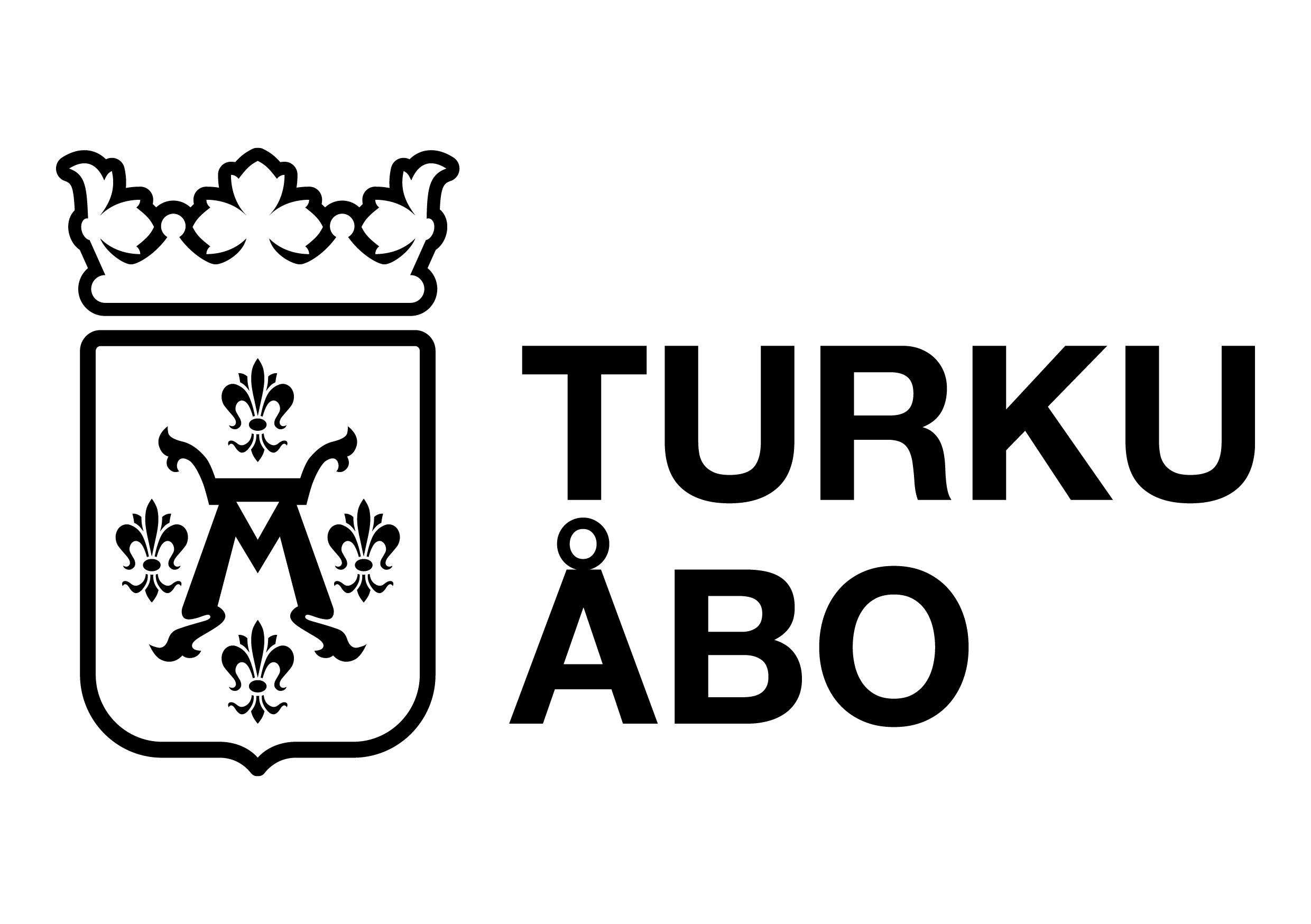 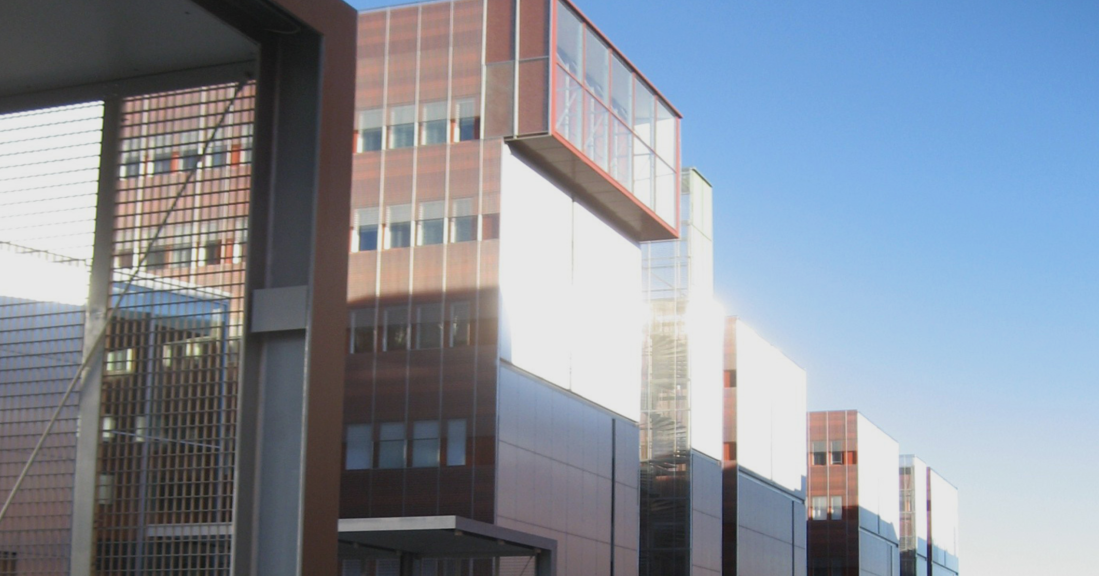 Kiitos
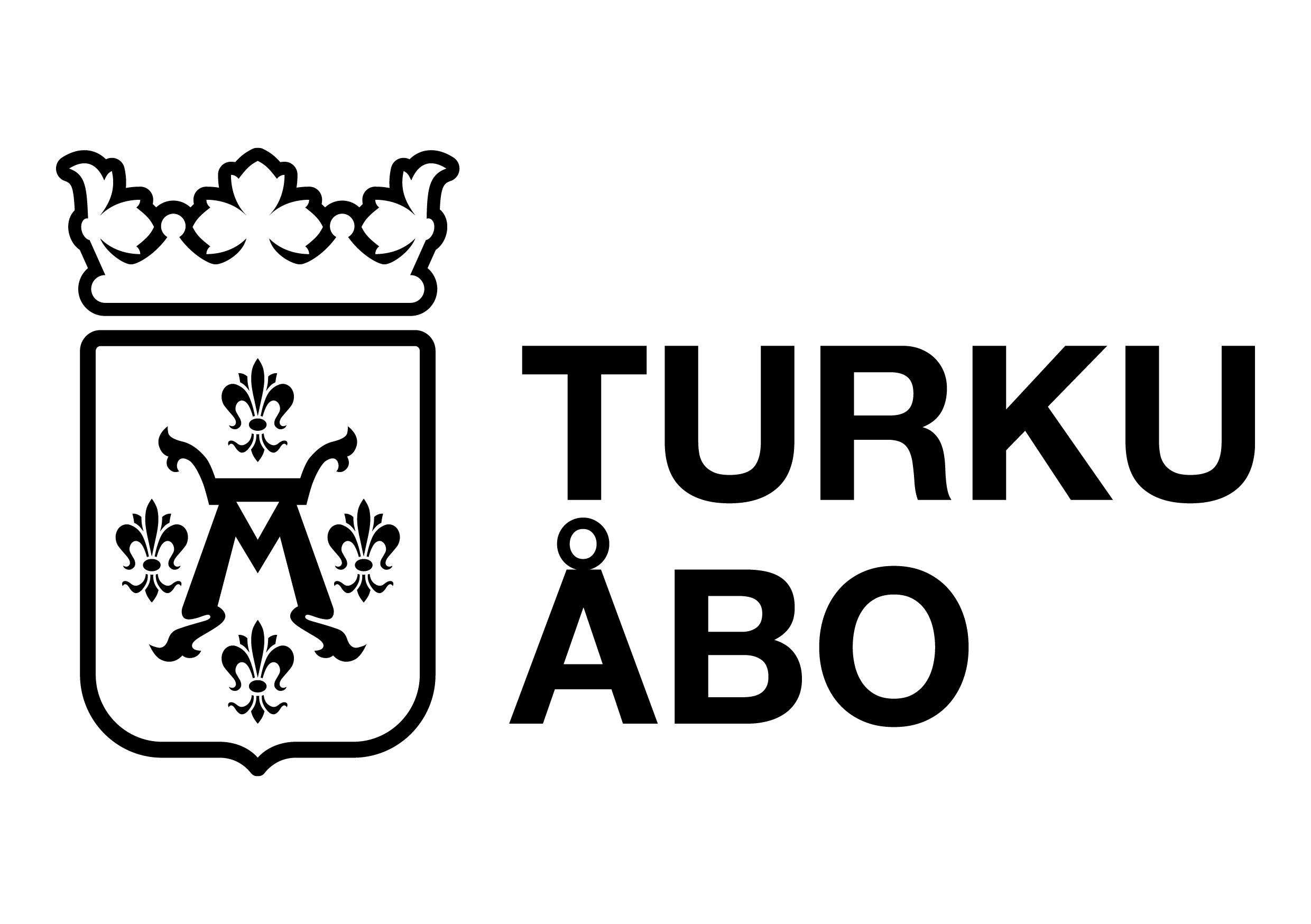